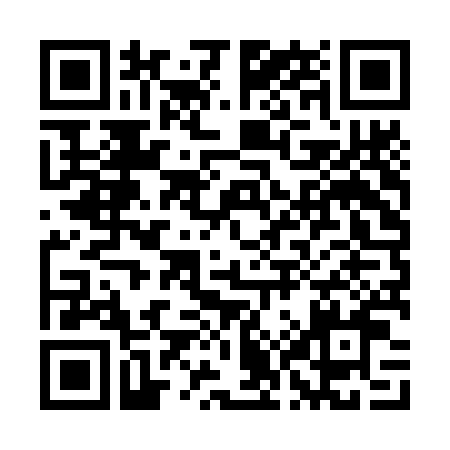 1
Missing data And Bias
Jayson Nissen, Robin Donatello, and Ben Van Dusen
she/her/hers
J. M. Nissen Consulting
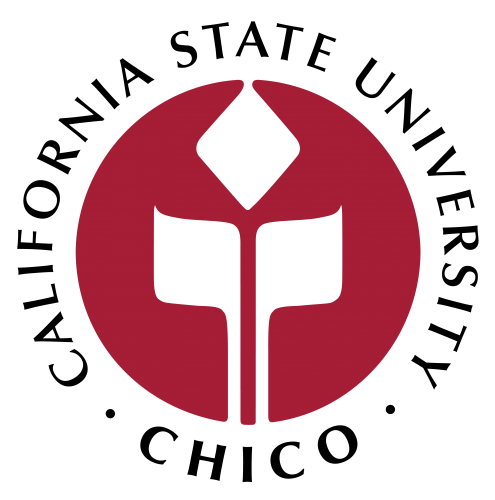 2
Disclaimer
The prior research in Physics Education, and the idea behind this paper came from Ben Van Dusen (Chico State Sci. Ed) and Jayson Nissen
I contributed as the ‘missing data statistical expert’
These slides were created by Jayson Nissen, remixed and used with permission, but the narrative overlay and side tangents are mine.
3
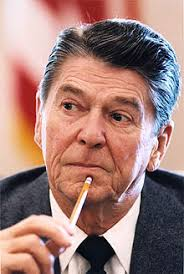 A Nation at Risk [1]
1983
The Reagan Administration
Failing American schools
4
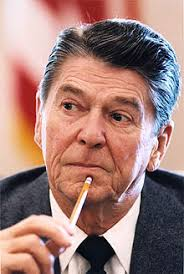 A Nation at Risk [1]
1983
The Reagan Administration
Failing American schools
Math
SAT Score
Verbal
Dramatic drop in SAT scores
Time
5
The Sandia report and US achievement: An assessment (1994) [1]
Scientist at Sandia National Laboratory
Reanalyzed the data
Separated students into 5 performance groups
SAT Score
Time
[Speaker Notes: Make a gradient in th e arrrows to make it visually clear that participation rate is increasing in the lower quintiles]
6
The Sandia report and US achievement: An assessment (1994) [1]
No change over time
[Speaker Notes: Make a gradient in th e arrrows to make it visually clear that participation rate is increasing in the lower quintiles]
7
The Sandia report and US achievement: An assessment (1994) [1]
Scientist at Sandia National Laboratory
Reanalyzed the data
Separated students into 5 performance groups
SAT Score
No change over time
More students took the SAT
Simpsons Paradox (subgroup behavior does not match combined group behavior)
Time
[Speaker Notes: Make a gradient in th e arrrows to make it visually clear that participation rate is increasing in the lower quintiles]
8
Motivation
Science for good or bad shapes policy and impacts lives
Science is only as reliable as the methods we employ
A Nation at Risk – 1983 vs 1994 [1]
Replication Crises – Today
Psychology, Sociology, Economics,  and Biomedical
Statistical literacy for scientists is critical
Updating common practices to use the new and improved
Gaps in statistical practices in PER
Missing Data
9
PER Status Quo:Complete Case Analysis
Complete data only
Built in to most statistics software
[Speaker Notes: There seems to be this idea in PER that by only using the matched data we have addressed any problems that missing data represents.]
10
PER Status Quo:Complete Case Analysis
Complete data only
Built in to most statistics software
[Speaker Notes: There seems to be this idea in PER that by only using the matched data we have addressed any problems that missing data represents.]
11
PER Status Quo:Complete Case Analysis
Complete data only
Built in to most statistics software
Other Variables
Gender
Grade
Etc.
[Speaker Notes: There seems to be this idea in PER that by only using the matched data we have addressed any problems that missing data represents.]
12
PER Status Quo:Complete Case Analysis
Complete data only
Built in to most statistics software
[Speaker Notes: There seems to be this idea in PER that by only using the matched data we have addressed any problems that missing data represents.]
13
PER Status Quo:Complete Case Analysis
Complete data only
Built in to most statistics software
[Speaker Notes: There seems to be this idea in PER that by only using the matched data we have addressed any problems that missing data represents.]
14
Complete Case Analysis
Complete data only
Built in to most statistics software
[Speaker Notes: Adding a few words to illustrate what it means to be an assumption.]
15
Complete Case Analysis
Complete data only
Built in to most statistics software
Reliable only when data is missing completely at random (MCAR)
[Speaker Notes: Adding a few words to illustrate what it means to be an assumption.]
Types of missing data
16
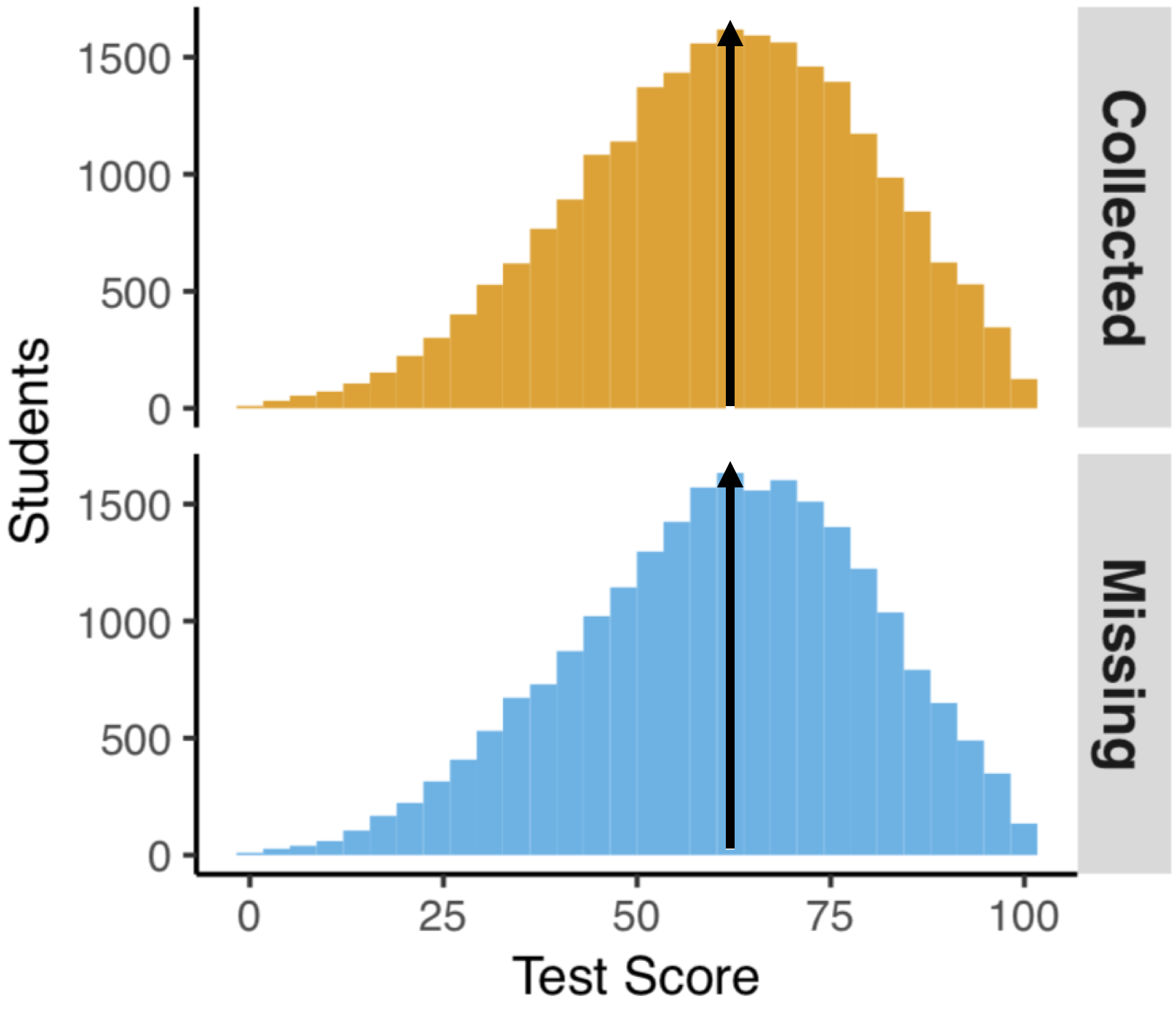 Missing Completely at Random (MCAR)
The missingness is not related to the measured variable
Missing and collected data look similar
Types of missing data
17
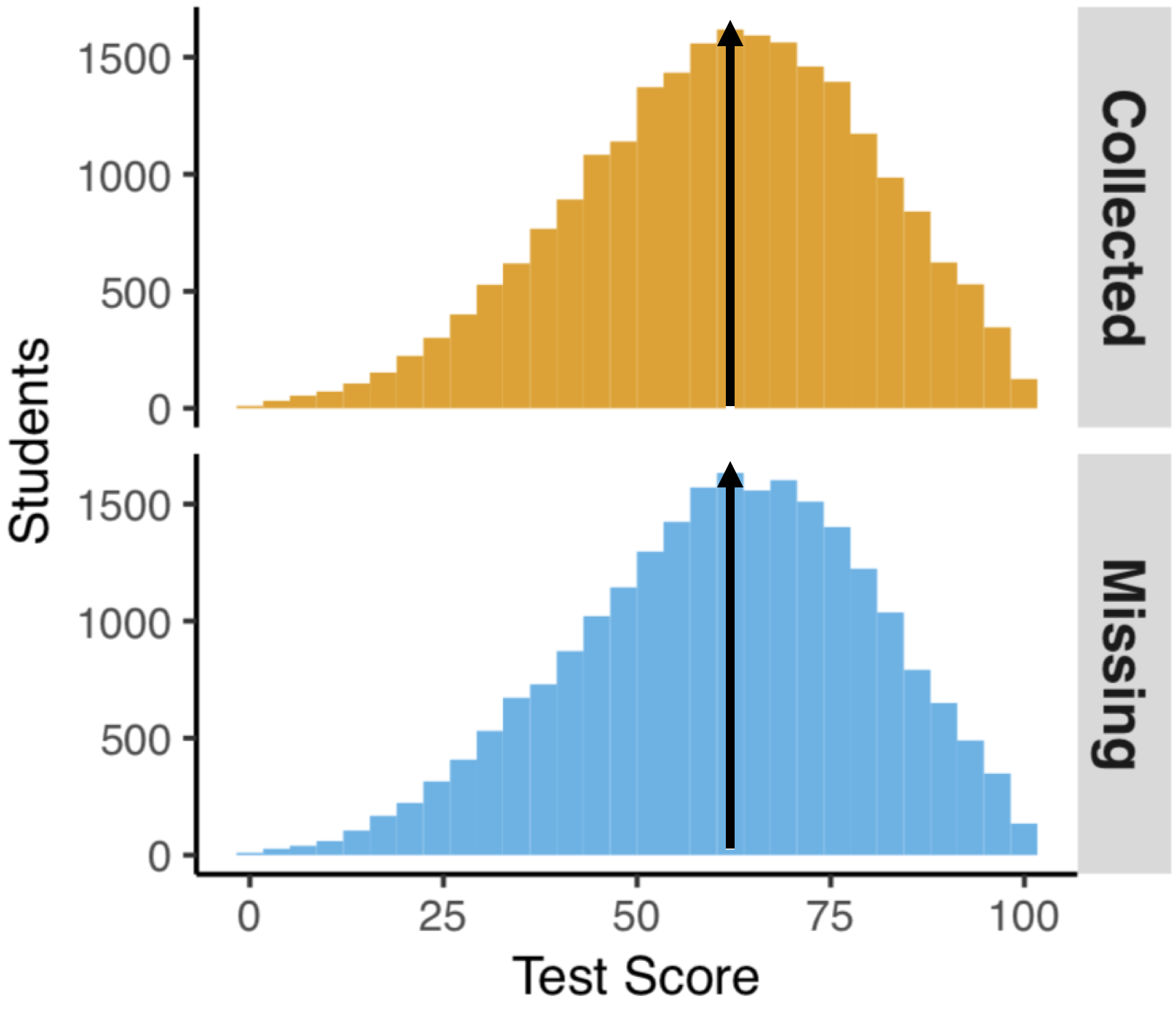 Missing Completely at Random (MCAR)
The missingness is not related to the measured variable
Missing and collected data look similar
18
Current practices in PER Studies
28 studies
reported descriptive statistics 
for pre and posttests
[Speaker Notes: Change these animations to hammer home that most didn’t provide this information.

Summarize it for them. Not MCAR because higher performing students are overrepresented]
19
Current practices in PER Studies
28 studies
reported descriptive statistics 
for pre and posttests
27 used complete case analysis
1 used all data
[Speaker Notes: Change these animations to hammer home that most didn’t provide this information.

Summarize it for them. Not MCAR because higher performing students are overrepresented]
20
Current practices in PER Studies
28 studies
reported descriptive statistics 
for pre and posttests
27 used complete case analysis
1 used all data
8 provided information about participation rates
[Speaker Notes: Change these animations to hammer home that most didn’t provide this information.

Summarize it for them. Not MCAR because higher performing students are overrepresented]
21
Current practices in PER Studies
28 studies
reported descriptive statistics 
for pre and posttests
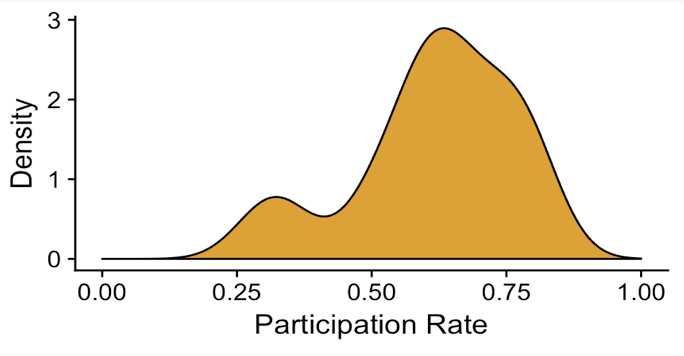 27 used complete case analysis
1 used all data
8 provided information about participation rates
30% to 80%
[Speaker Notes: Change these animations to hammer home that most didn’t provide this information.

Summarize it for them. Not MCAR because higher performing students are overrepresented]
22
Current practices in PER Studies
28 studies
reported descriptive statistics 
for pre and posttests
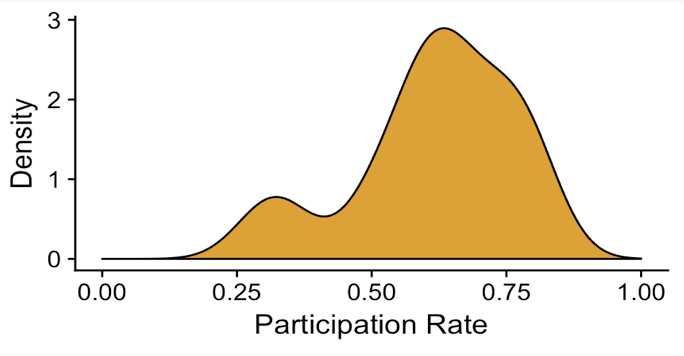 27 used complete case analysis
1 used all data
8 provided information about participation rates
30% to 80%
3 provided grade data
Moderate to large difference 
B- for participants
C for nonparticipants
[Speaker Notes: Change these animations to hammer home that most didn’t provide this information.

Summarize it for them. Not MCAR because higher performing students are overrepresented]
23
Current practices in PER Studies
28 studies
reported descriptive statistics 
for pre and posttests
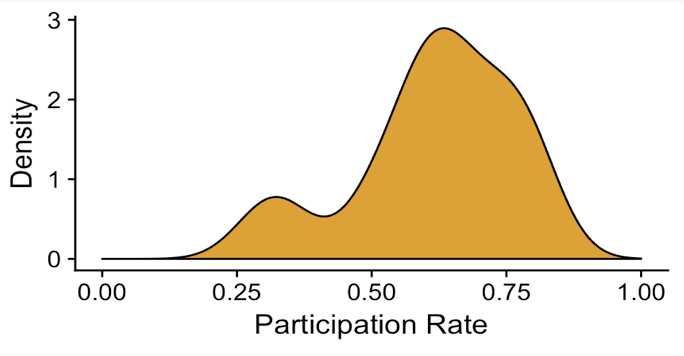 27 used complete case analysis
1 used all data
8 provided information about participation rates
30% to 80%
3 provided grade data
Moderate to large difference 
B- for participants
C for nonparticipants
Not MCAR
[Speaker Notes: Change these animations to hammer home that most didn’t provide this information.

Summarize it for them. Not MCAR because higher performing students are overrepresented]
24
Participation Study
Nissen, Jariwala, Close, and Van Dusen, International Journal of STEM Education, 2018
Compared participation on computer based and paper based tests
[Speaker Notes: Keep iin mind that for complete case analysis missing posttest data means that that student is removed from the analysis

Tie this back to the nation at risk.  Just like in the nation at risk report we aren’t accounting for who is participating. We run the risk that we are only measuring A and B students and we are rewarding ignoring students who do not excel.]
25
Participation Study
Nissen, Jariwala, Close, and Van Dusen, International Journal of STEM Education, 2018
Compared participation on computer based and paper based tests
Grade predicted participation
Statistically significant
Meaningful
[Speaker Notes: Keep iin mind that for complete case analysis missing posttest data means that that student is removed from the analysis

Tie this back to the nation at risk.  Just like in the nation at risk report we aren’t accounting for who is participating. We run the risk that we are only measuring A and B students and we are rewarding ignoring students who do not excel.]
26
Participation Study
Nissen, Jariwala, Close, and Van Dusen, International Journal of STEM Education, 2018
Computer
Paper
Compared participation on computer based and paper based tests
Grade predicted participation
Statistically significant
Meaningful
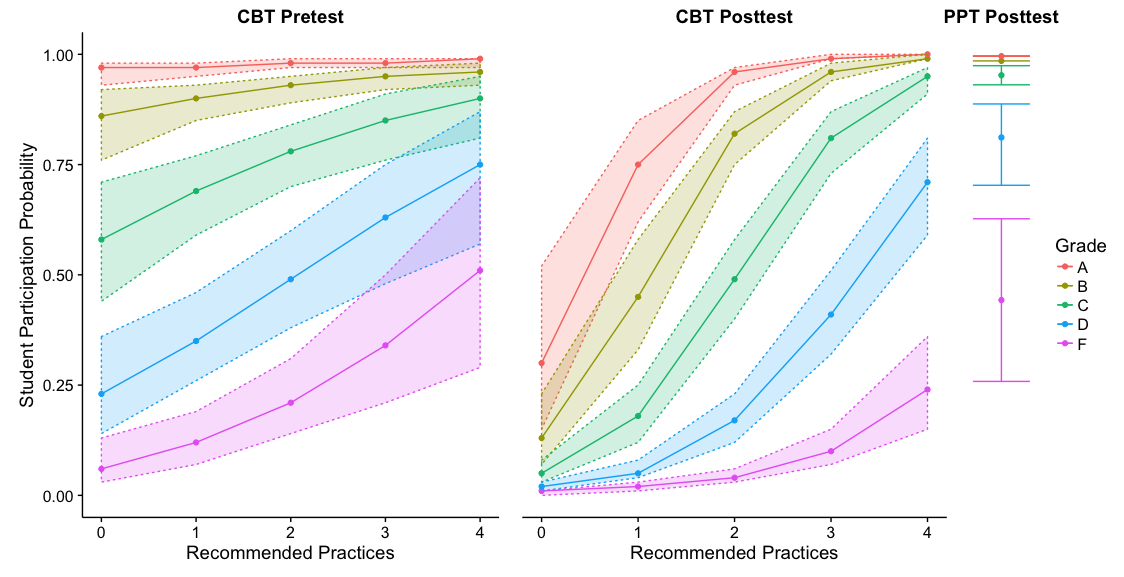 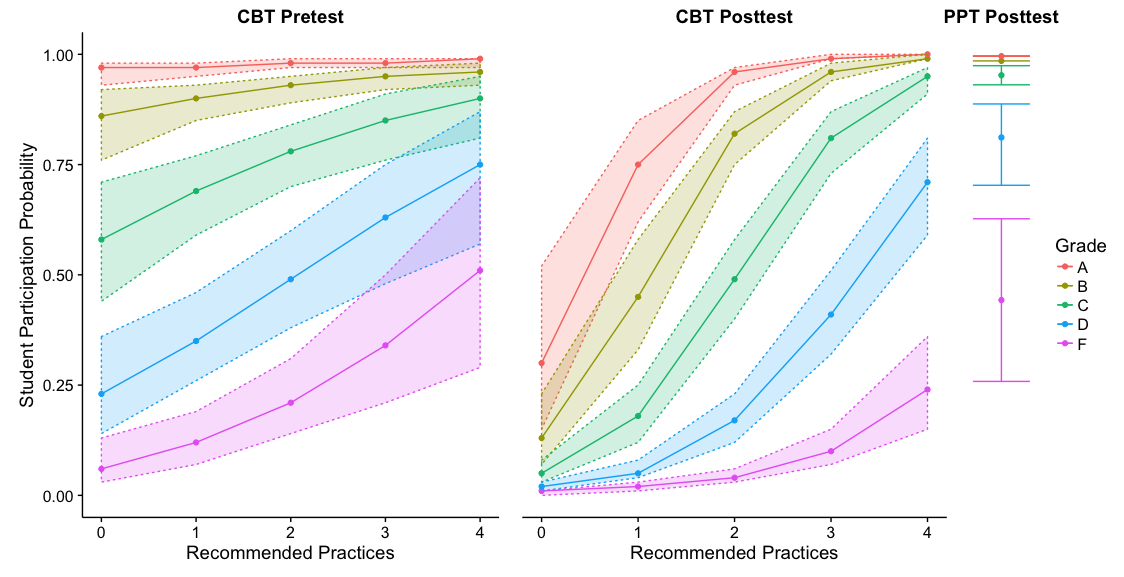 [Speaker Notes: Keep iin mind that for complete case analysis missing posttest data means that that student is removed from the analysis

Tie this back to the nation at risk.  Just like in the nation at risk report we aren’t accounting for who is participating. We run the risk that we are only measuring A and B students and we are rewarding ignoring students who do not excel.]
27
Participation Study
Nissen, Jariwala, Close, and Van Dusen, International Journal of STEM Education, 2018
Computer
Paper
Compared participation on computer based and paper based tests
Grade predicted participation
Statistically significant
Meaningful
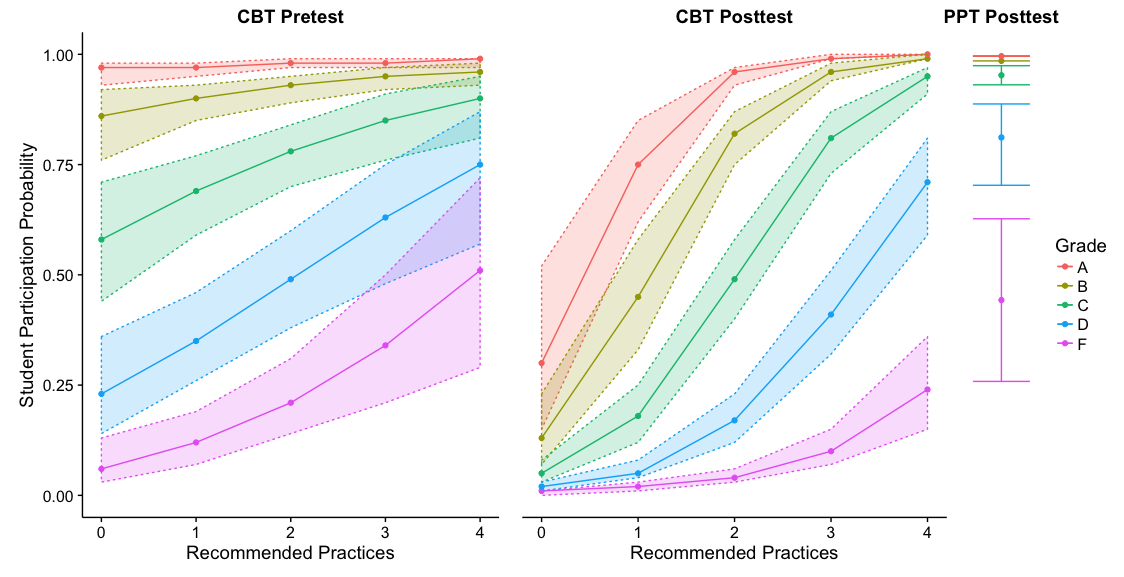 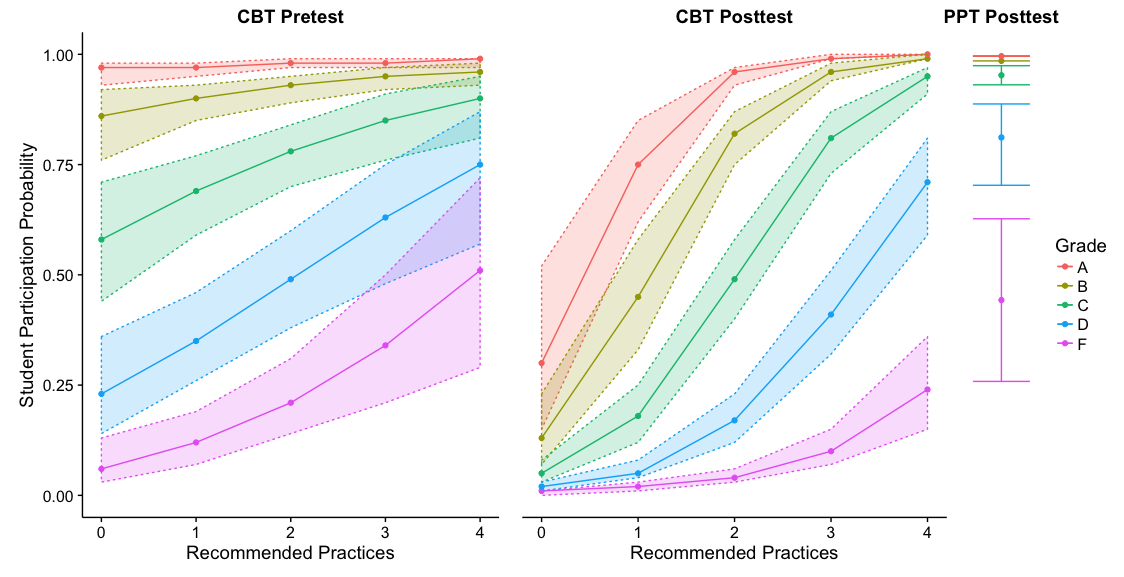 [Speaker Notes: Keep iin mind that for complete case analysis missing posttest data means that that student is removed from the analysis

Tie this back to the nation at risk.  Just like in the nation at risk report we aren’t accounting for who is participating. We run the risk that we are only measuring A and B students and we are rewarding ignoring students who do not excel.]
28
Participation Study
Nissen, Jariwala, Close, and Van Dusen, International Journal of STEM Education, 2018
Computer
Paper
Compared participation on computer based and paper based tests
Grade predicted participation
Statistically significant
Meaningful
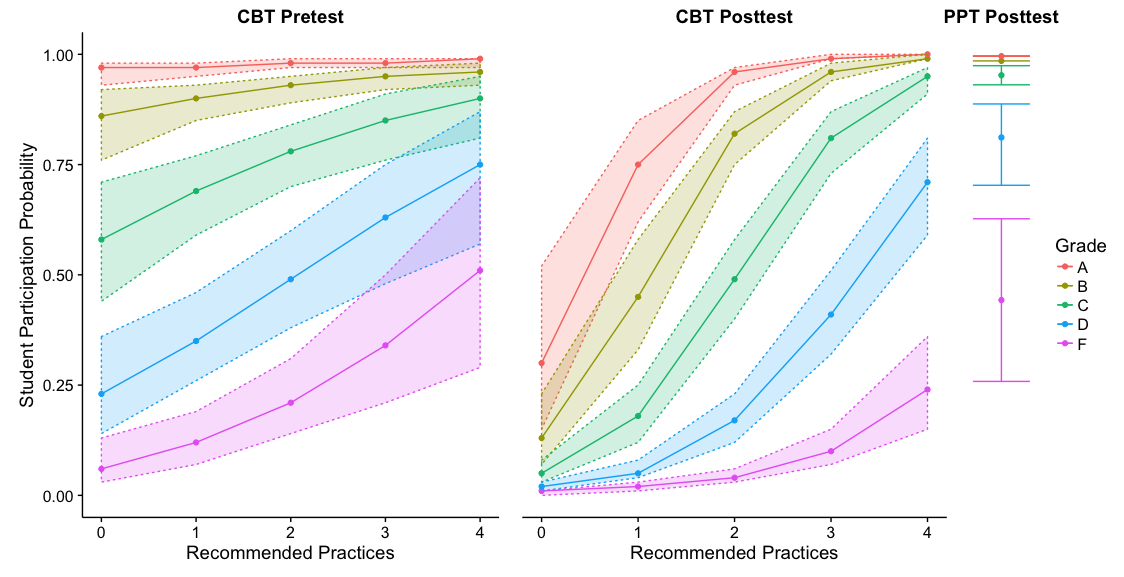 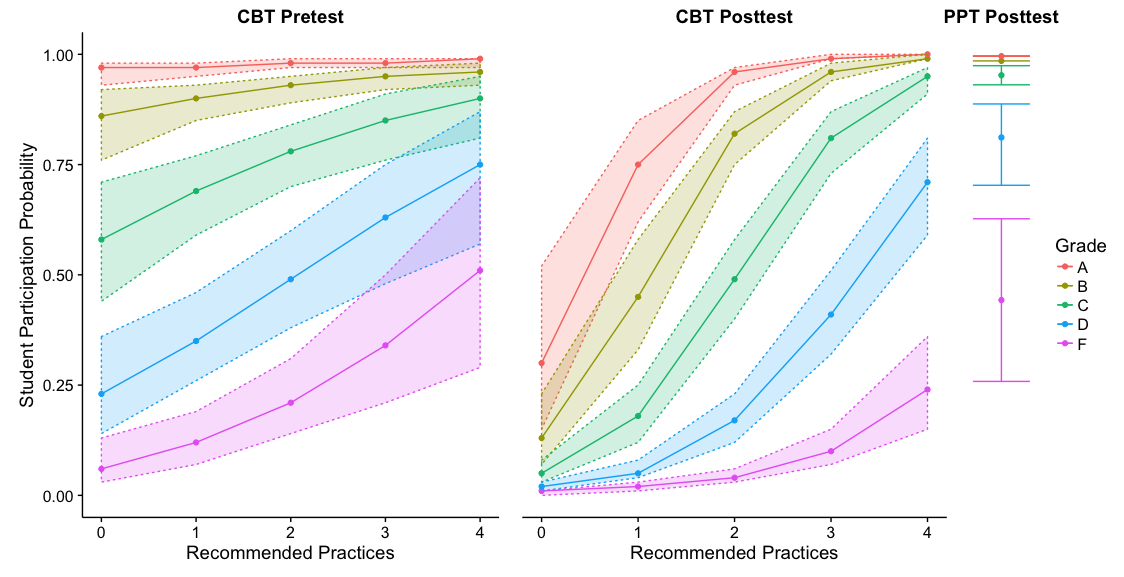 [Speaker Notes: Keep iin mind that for complete case analysis missing posttest data means that that student is removed from the analysis

Tie this back to the nation at risk.  Just like in the nation at risk report we aren’t accounting for who is participating. We run the risk that we are only measuring A and B students and we are rewarding ignoring students who do not excel.]
29
Participation Study
Nissen, Jariwala, Close, and Van Dusen, International Journal of STEM Education, 2018
Computer
Paper
Compared participation on computer based and paper based tests
Grade predicted participation
Statistically significant
Meaningful
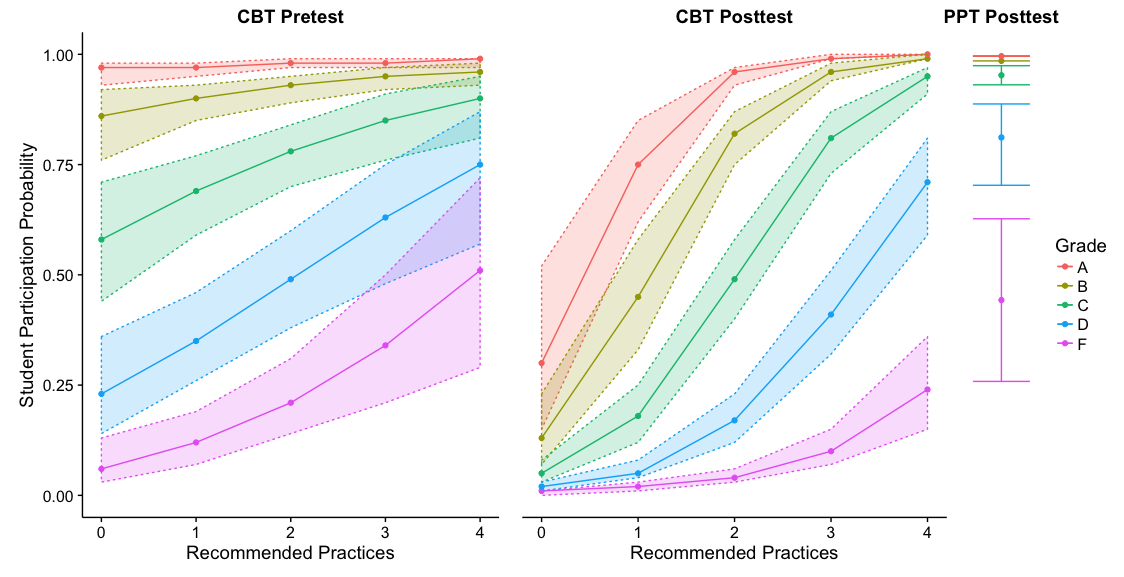 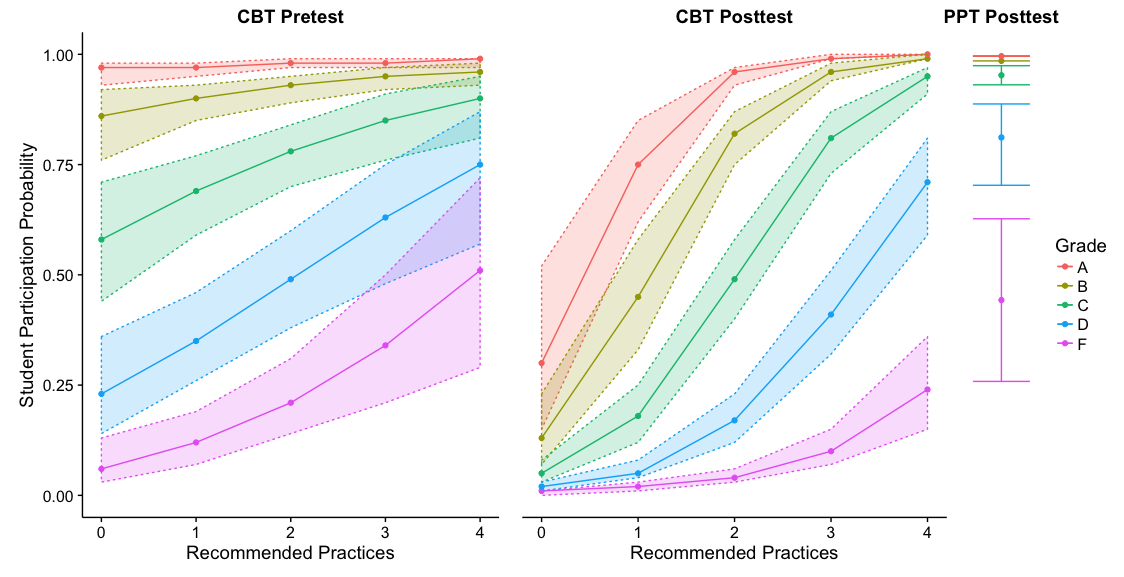 [Speaker Notes: Keep iin mind that for complete case analysis missing posttest data means that that student is removed from the analysis

Tie this back to the nation at risk.  Just like in the nation at risk report we aren’t accounting for who is participating. We run the risk that we are only measuring A and B students and we are rewarding ignoring students who do not excel.]
30
Participation Study
Nissen, Jariwala, Close, and Van Dusen, International Journal of STEM Education, 2018
Computer
Paper
Compared participation on computer based and paper based tests
Not MCAR
Grade predicted participation
Statistically significant
Meaningful
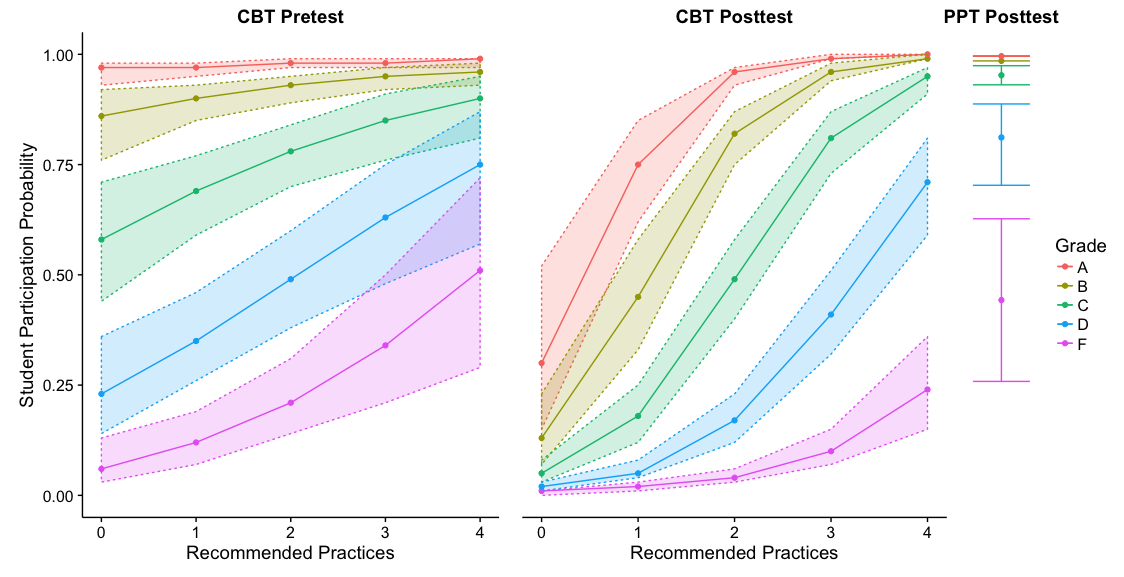 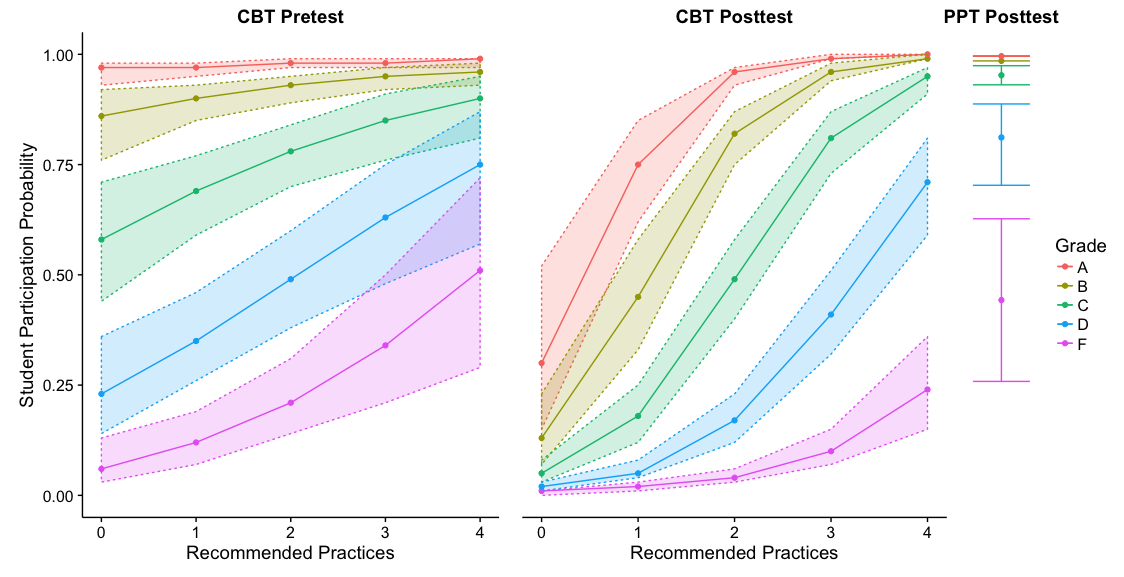 [Speaker Notes: Keep iin mind that for complete case analysis missing posttest data means that that student is removed from the analysis

Tie this back to the nation at risk.  Just like in the nation at risk report we aren’t accounting for who is participating. We run the risk that we are only measuring A and B students and we are rewarding ignoring students who do not excel.]
31
Purpose
Does complete case analysis bias results?
Is there a better method?
Types of missing data
32
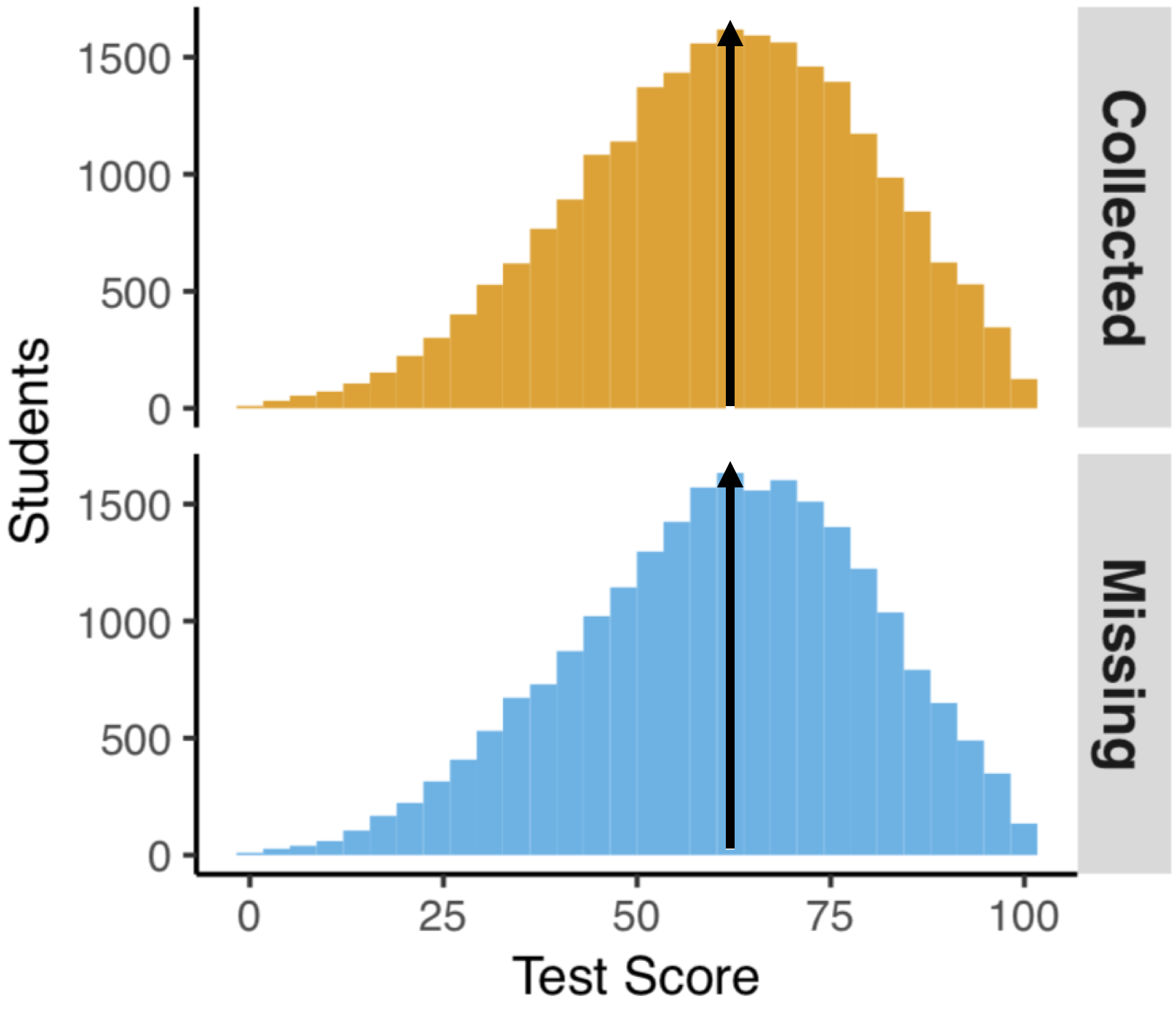 Missing Completely at Random (MCAR)
The missingness is not related to the measured variable
Missing at random (MAR) 
The missingness is related to the measured variable but is conditional  on other variables
Not Missing At Random (NMAR)
The missingness is related to the measured variable
Types of missing data
33
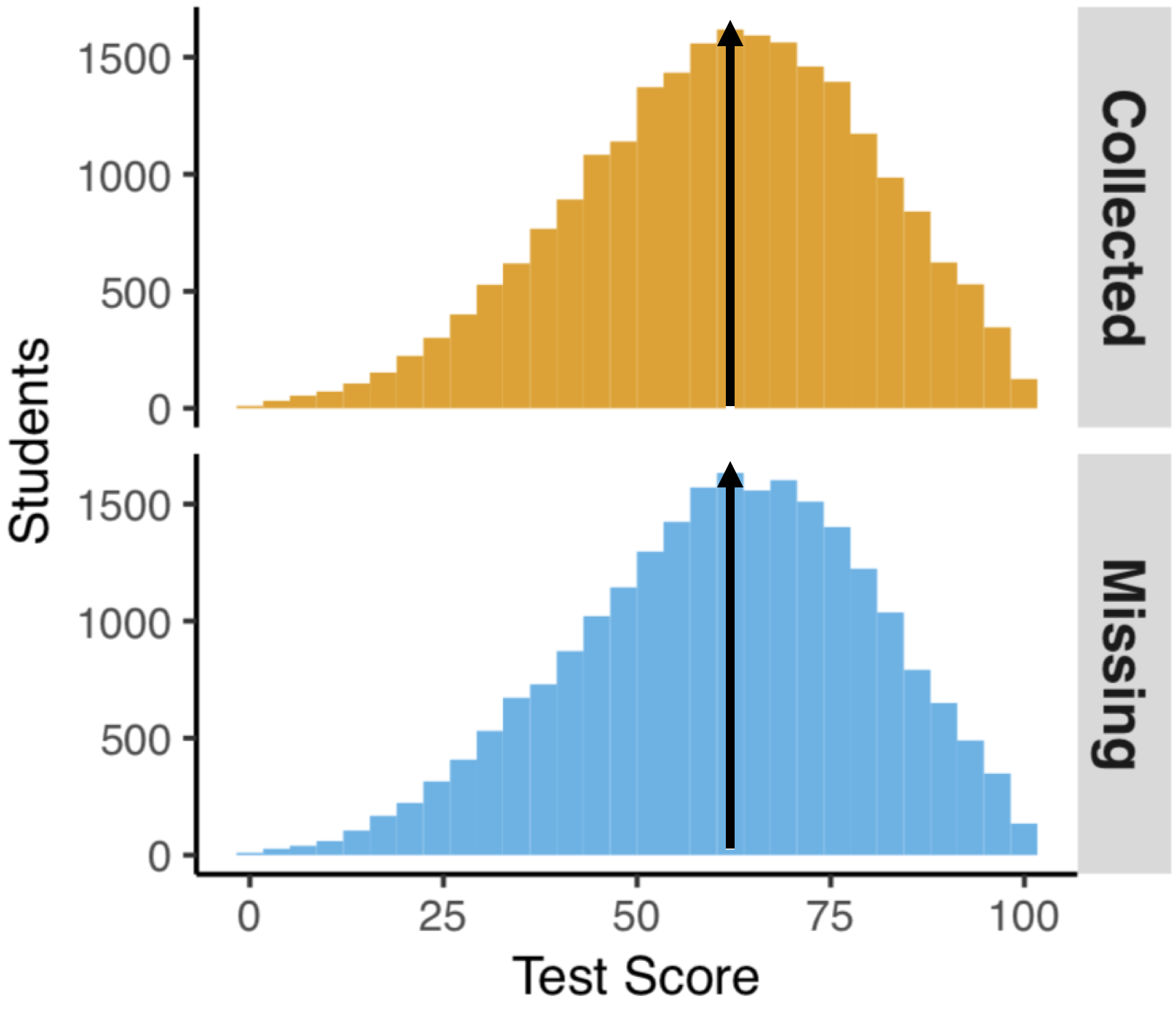 Missing Completely at Random (MCAR)
The missingness is not related to the measured variable
Missing at random (MAR) 
The missingness is related to the measured variable but is conditional  on other variables
Not Missing At Random (NMAR)
The missingness is related to the measured variable
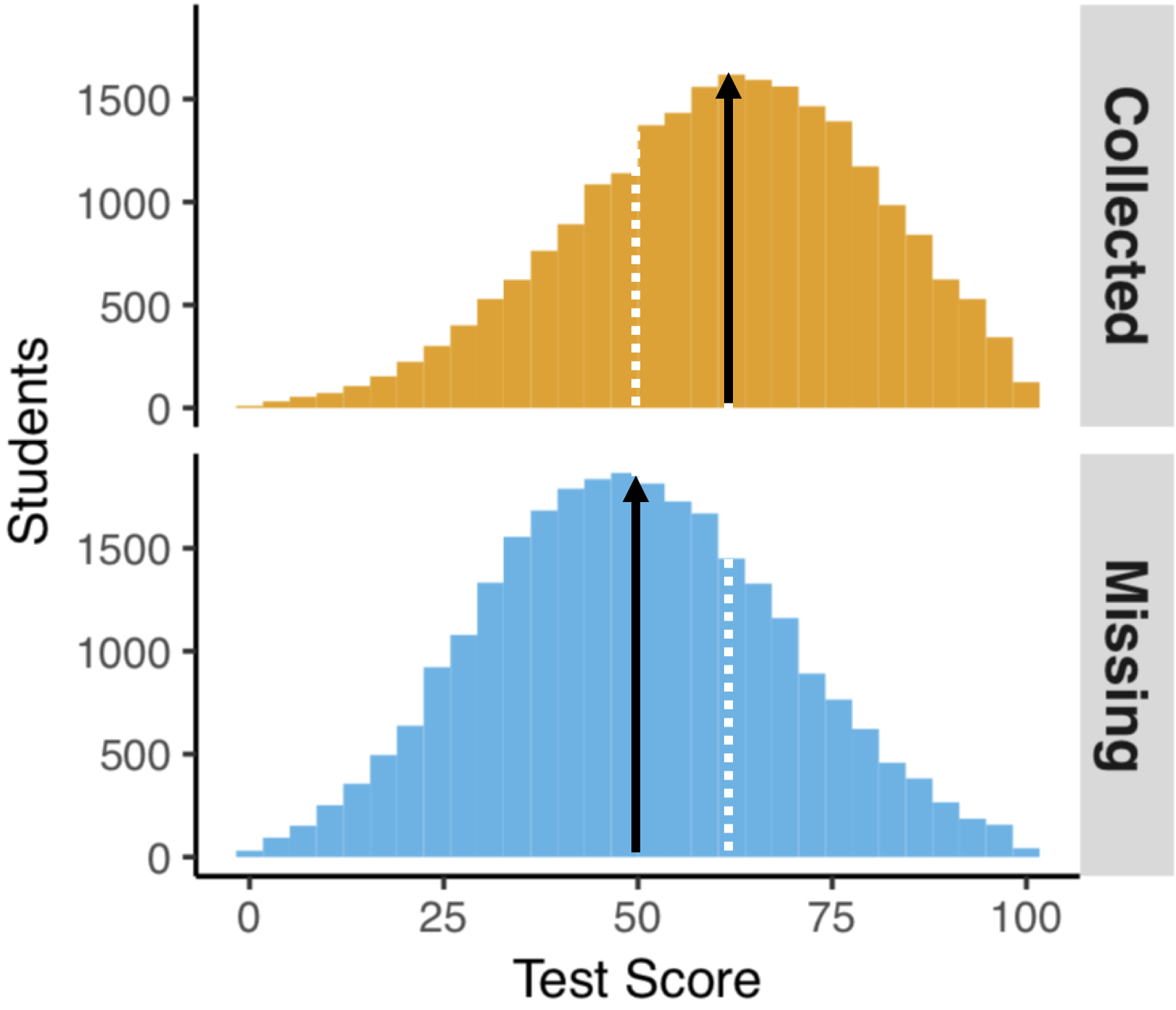 [Speaker Notes: Probably just delete the little graphs]
Types of missing data
34
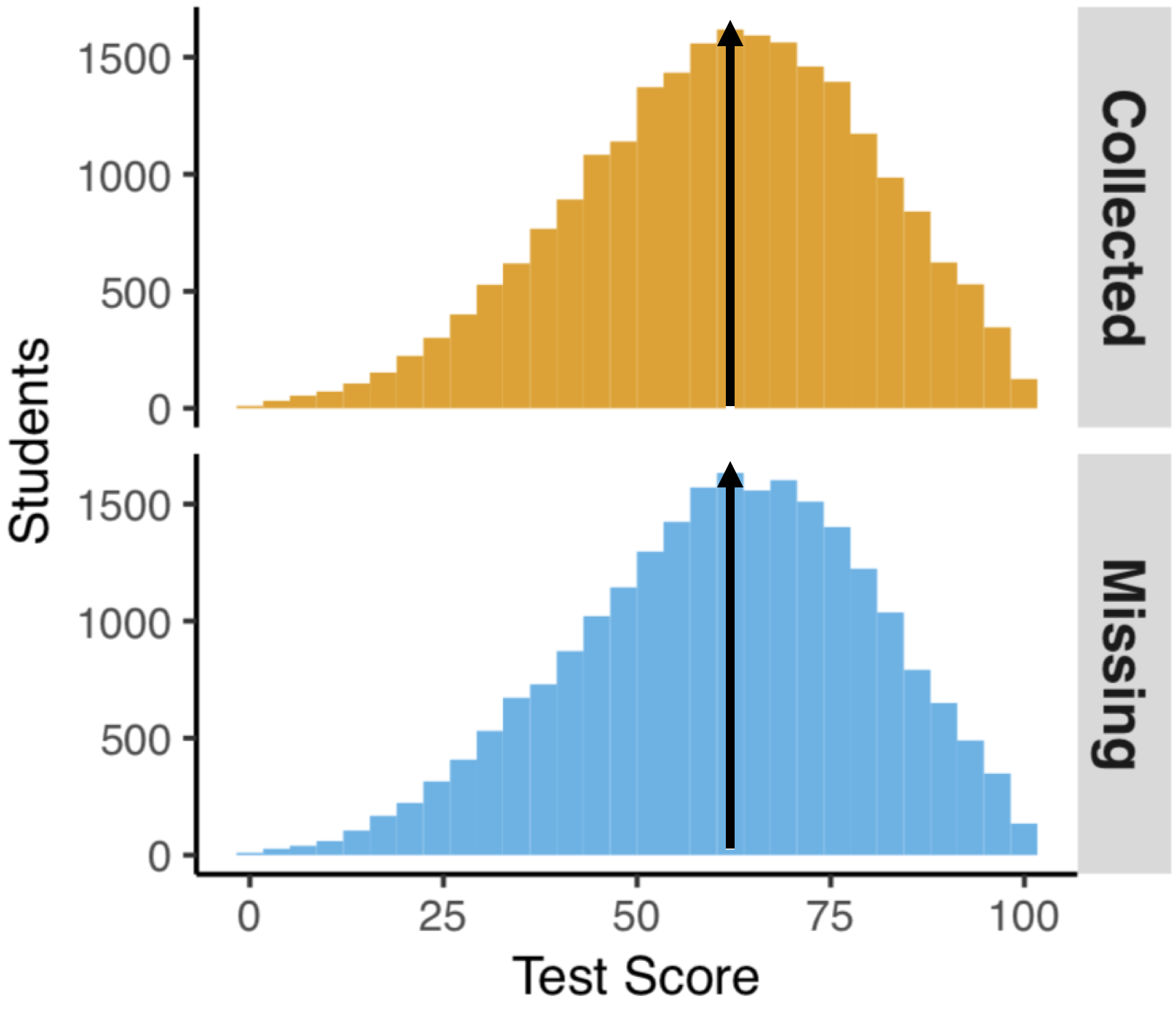 Missing Completely at Random (MCAR)
The missingness is not related to the measured variable
Missing at random (MAR) 
The missingness is related to the measured variable but is conditional  on other variables
Not Missing At Random (NMAR)
The missingness is related to the measured variable
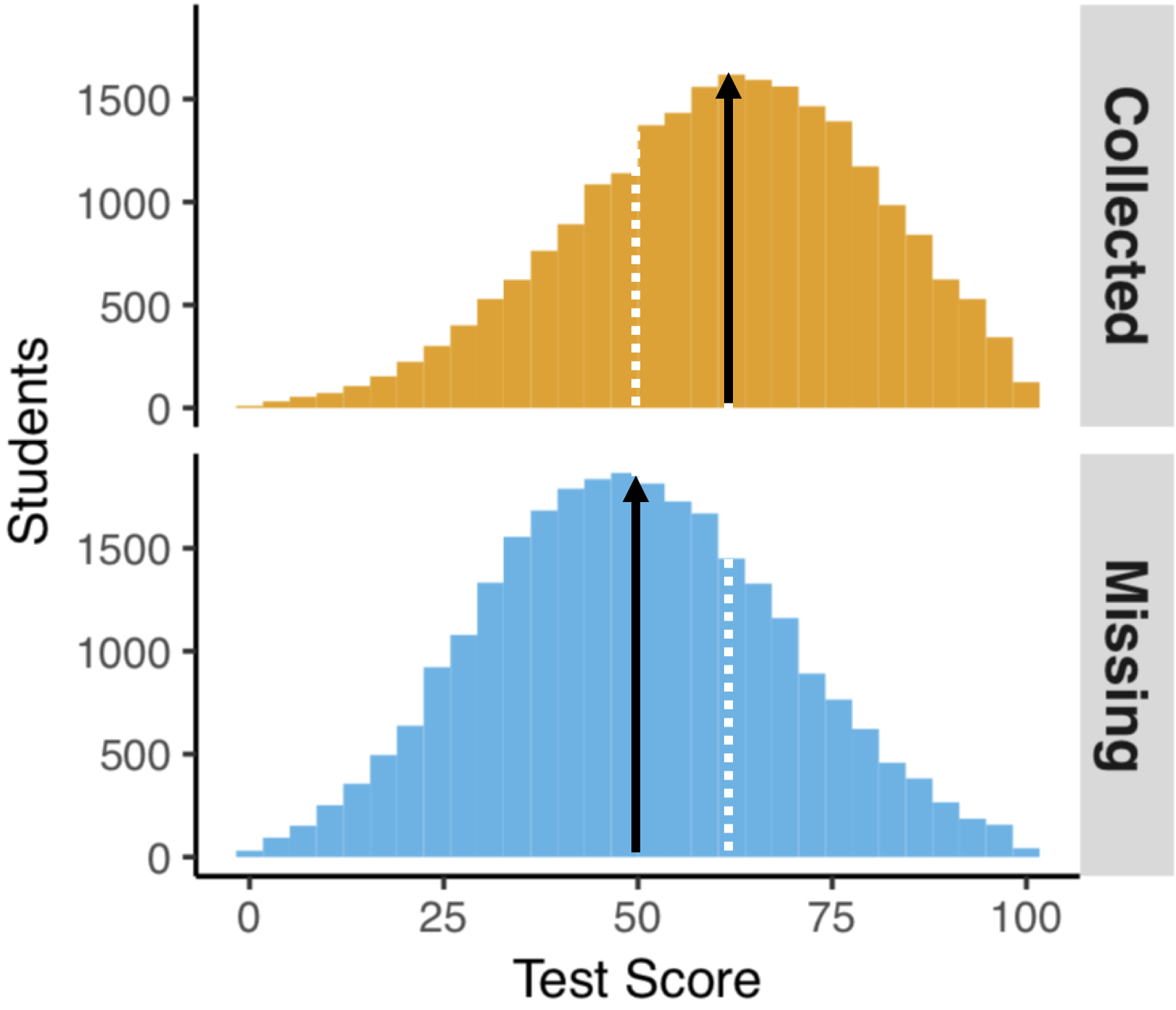 [Speaker Notes: Delete these little plots]
35
Explanation of MAR
Missingness is conditional on another variable
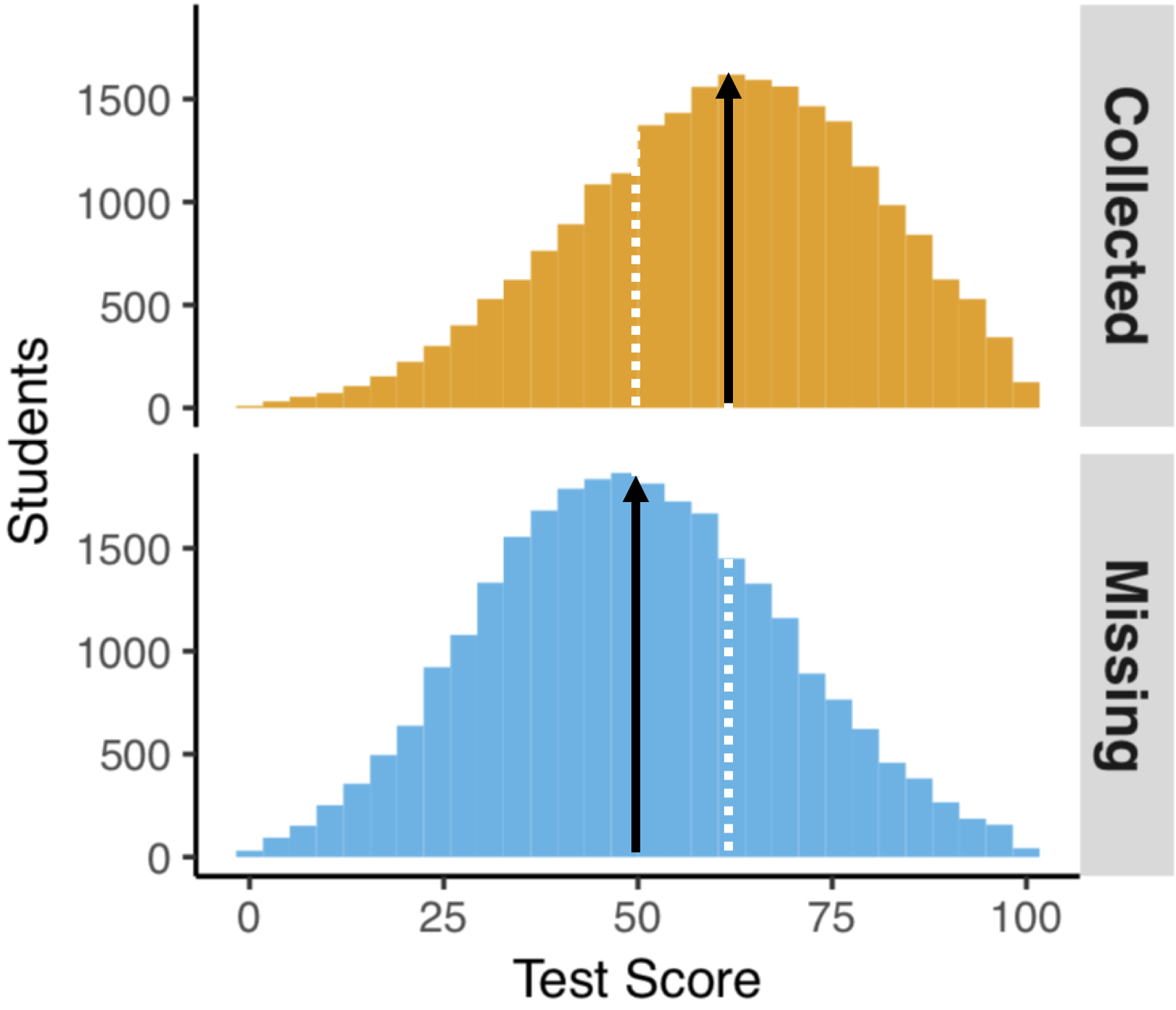 [Speaker Notes: Tie this back to the nation at risk. How the difference results from the over representation of A and B students.]
36
Explanation of MAR
Assume missingness is conditional on grade
Split the data by grade
Missingness is conditional on another variable
A	     B	         C	   D	        F
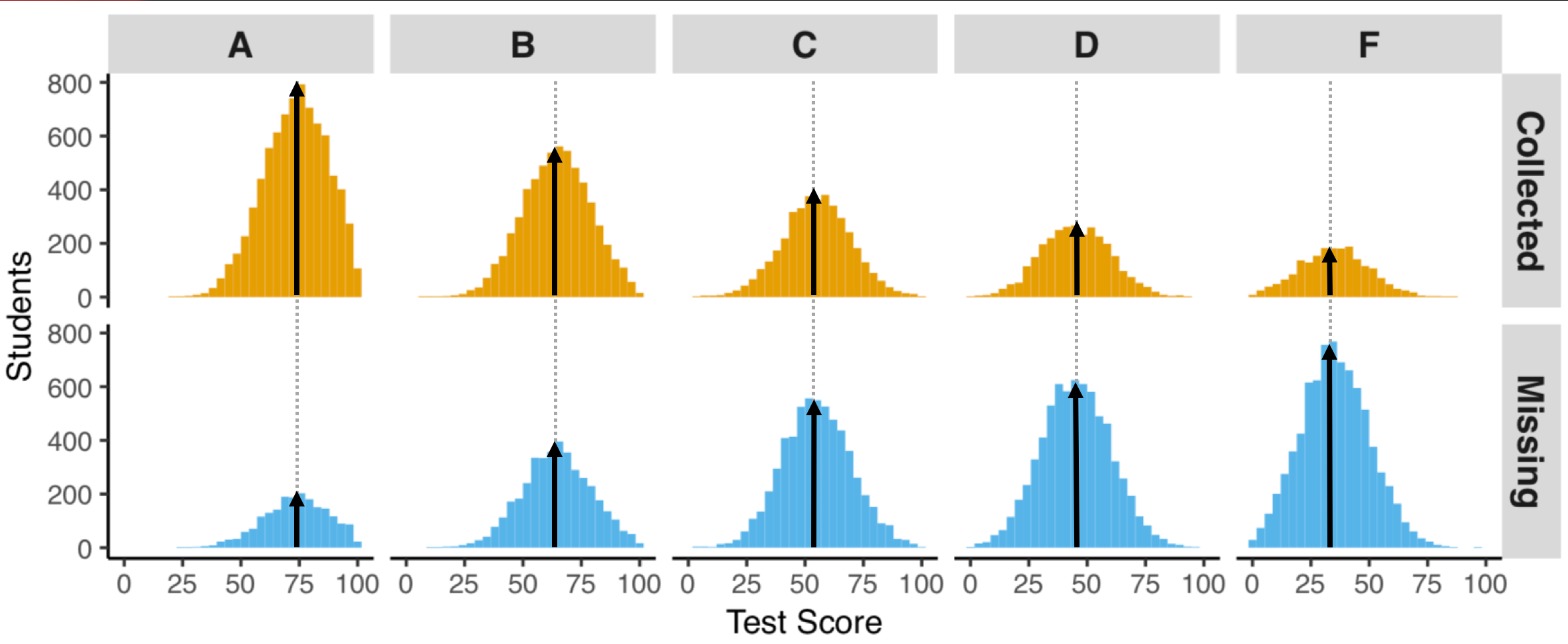 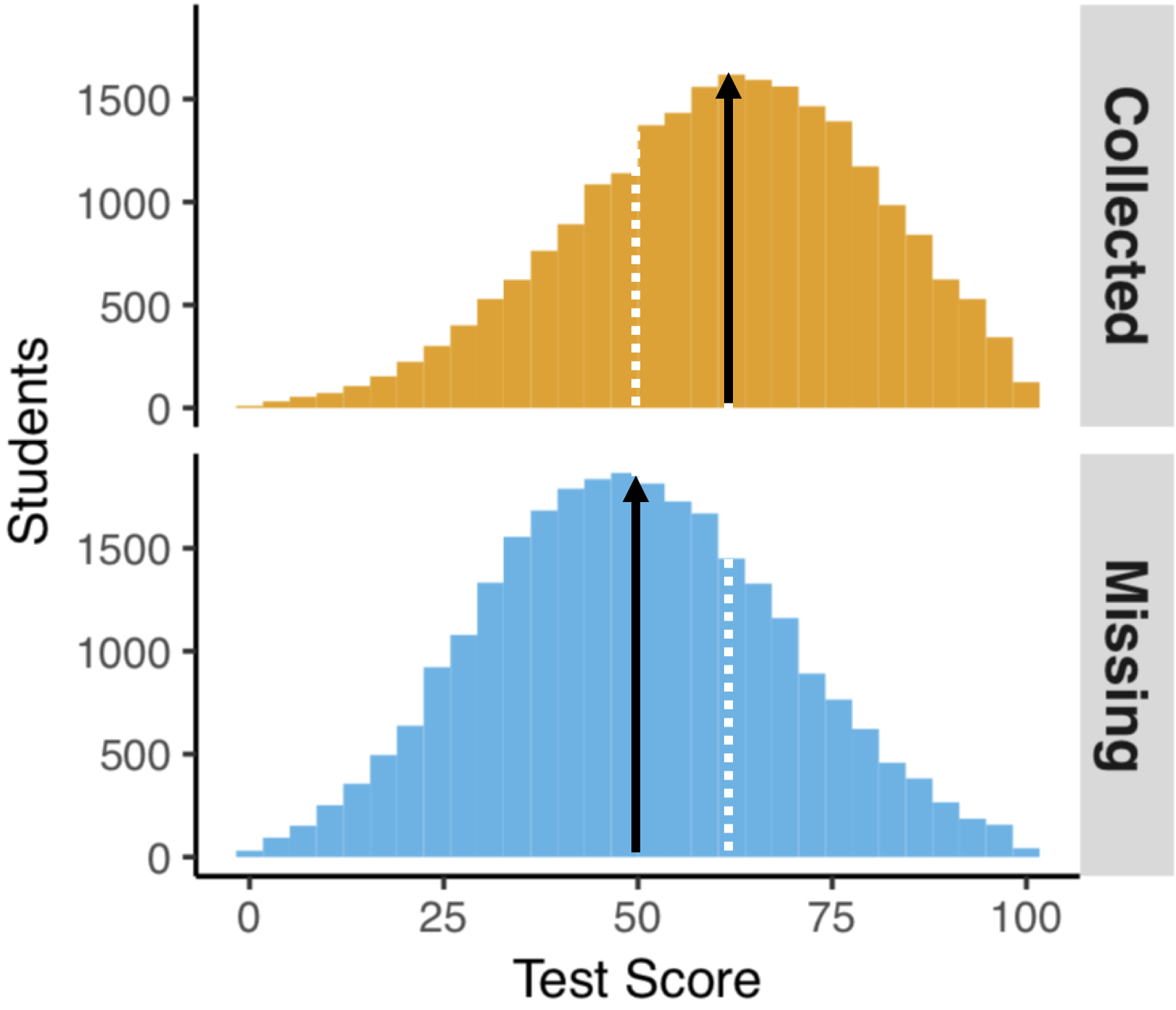 [Speaker Notes: Tie this back to the nation at risk. How the difference results from the over representation of A and B students.]
37
Explanation of MAR
Assume missingness is conditional on grade
Split the data by grade
Missingness is conditional on another variable
A	     B	         C	   D	        F
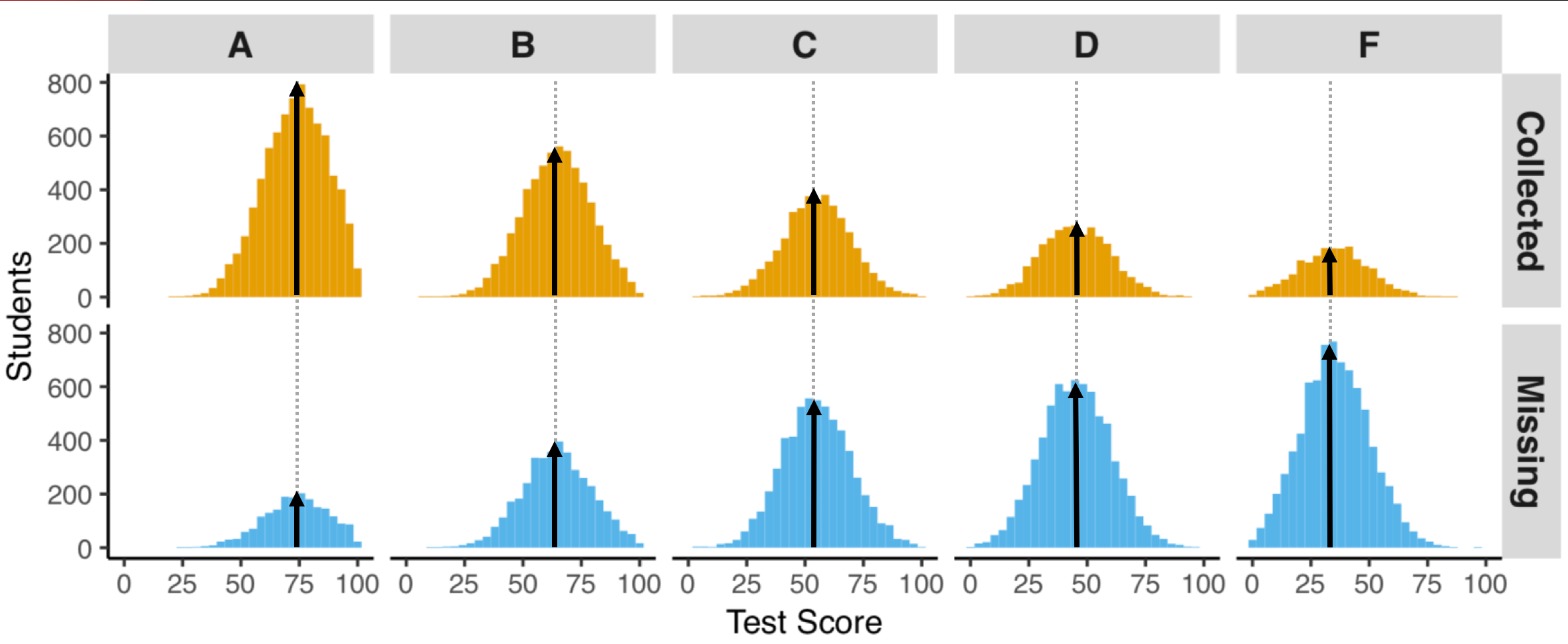 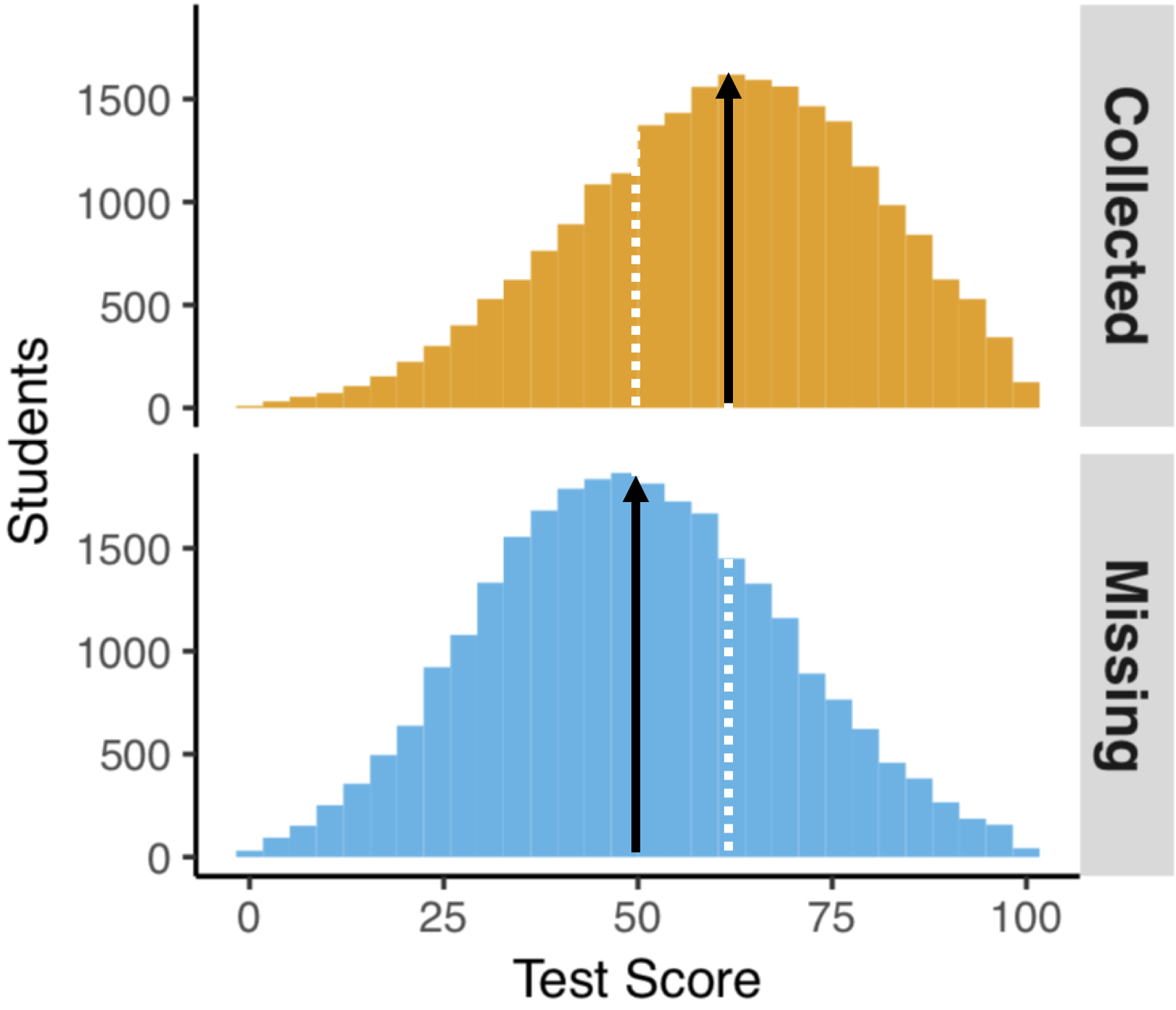 [Speaker Notes: Tie this back to the nation at risk. How the difference results from the over representation of A and B students.]
38
Explanation of MAR
Assume missingness is conditional on grade
Split the data by grade
Missingness is conditional on another variable
A	     B	         C	   D	        F
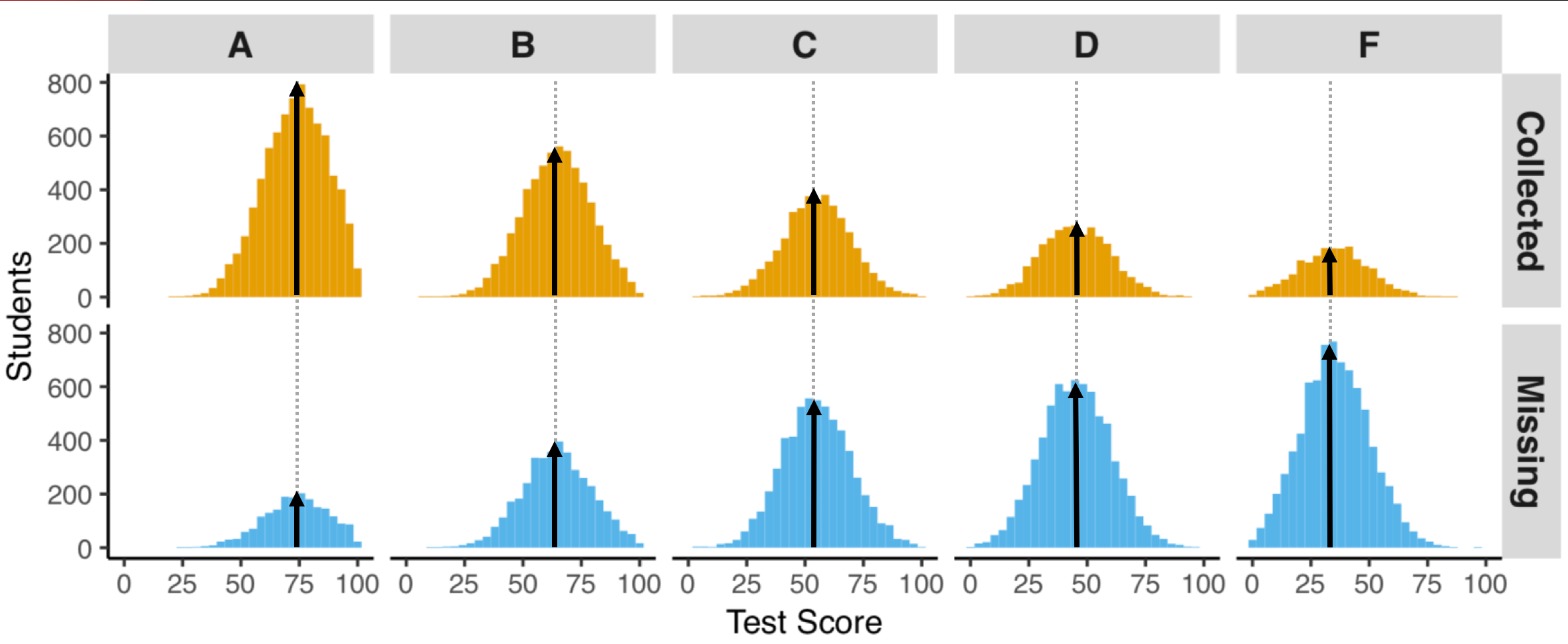 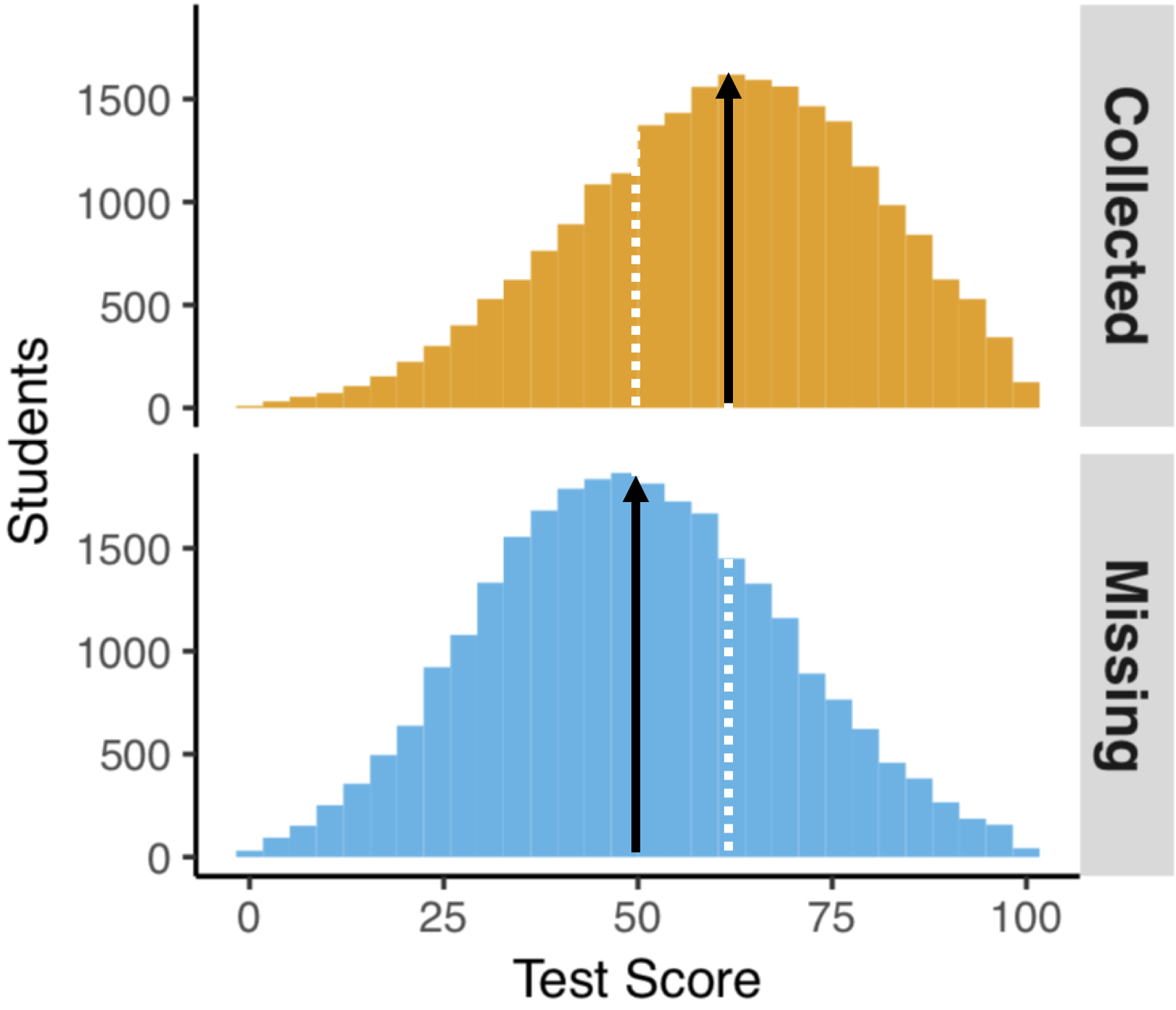 [Speaker Notes: Tie this back to the nation at risk. How the difference results from the over representation of A and B students.]
39
Explanation of MAR
Assume missingness is conditional on grade
Split the data by grade
Missingness is conditional on another variable
A	     B	         C	   D	        F
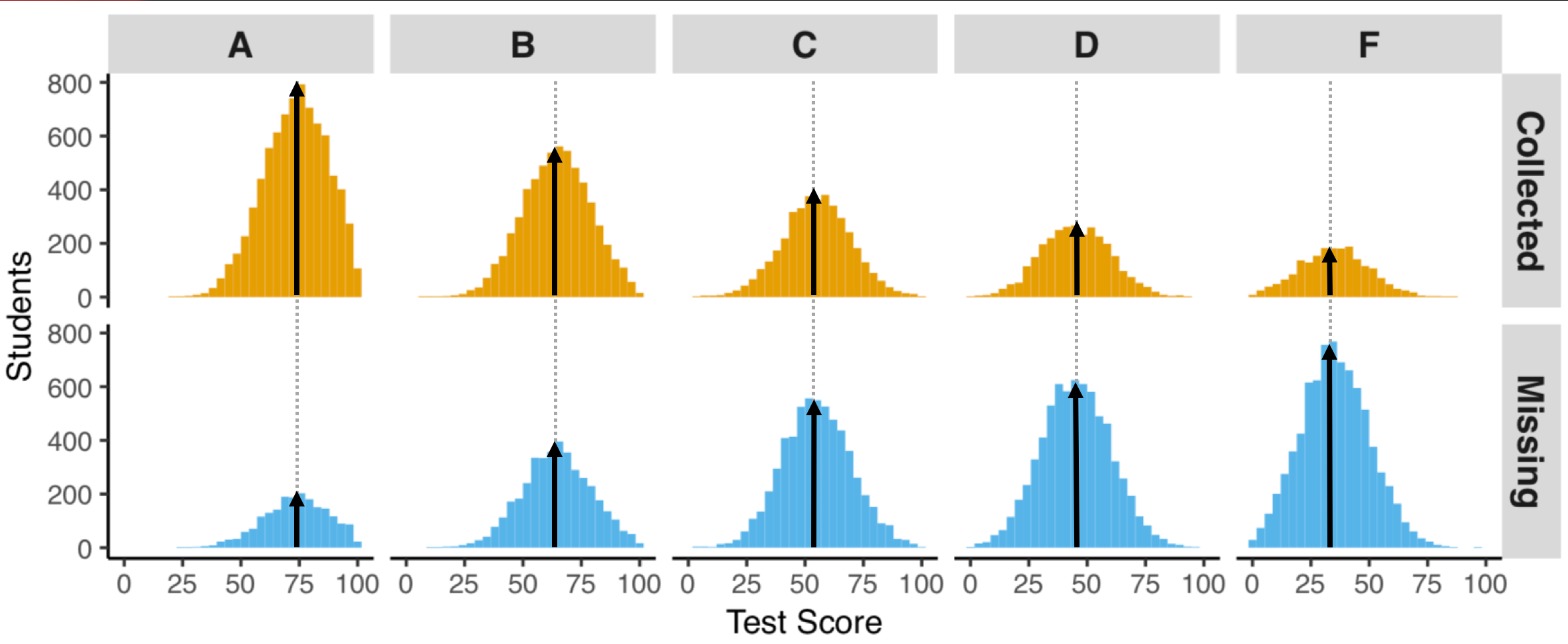 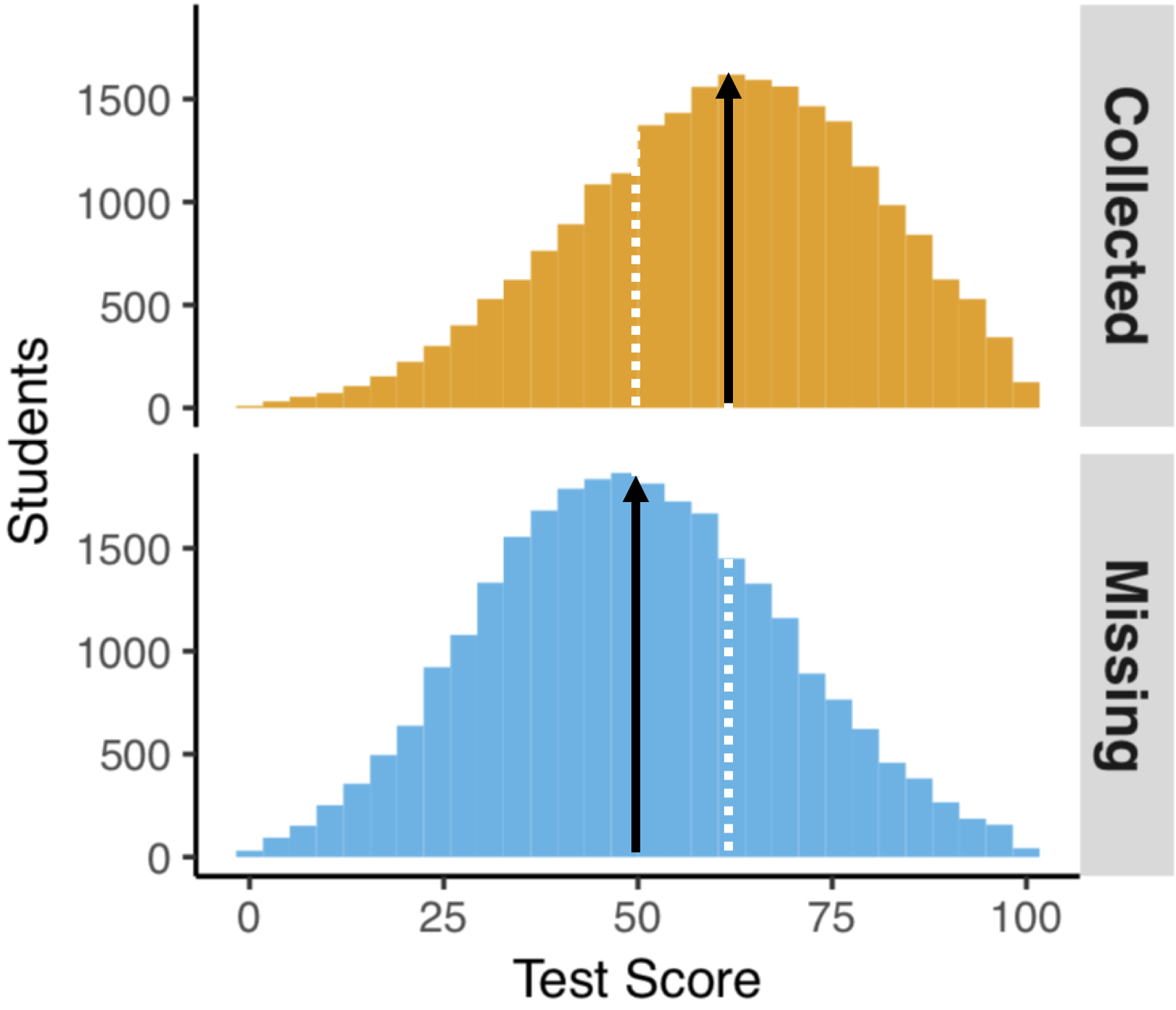 [Speaker Notes: Tie this back to the nation at risk. How the difference results from the over representation of A and B students.]
40
What should be done?
Impute missing data using a technique called 
Multiple Imputation



Impute = “Fill in”
41
Multiple Imputation (MI) [5]
Assumptions
No inherent 
Defaults in most software assumes MAR
[Speaker Notes: Each imputation has plausible scores for each student. Variability is introduced between imputation based on the information available]
42
Multiple Imputation (MI) [5]
Assumptions
No inherent 
Defaults in most software assumes MAR
Advantages
Extremely well validated
Uses all available data 
More accurate and more precise than complete case analysis
[6 & 7]
[Speaker Notes: Each imputation has plausible scores for each student. Variability is introduced between imputation based on the information available]
43
Multiple Imputation (MI) [5]
Assumptions
No inherent 
Defaults in most software assumes MAR
Missing 
Data
Advantages
Extremely well validated
Uses all available data 
More accurate and more precise than complete case analysis
[6 & 7]
Incomplete 
Data
[Speaker Notes: Each imputation has plausible scores for each student. Variability is introduced between imputation based on the information available]
44
Multiple Imputation (MI) [5]
Assumptions
No inherent 
Defaults in most software assumes MAR
Imputed
Data
Missing 
Data
Advantages
Extremely well validated
Uses all available data 
More accurate and more precise than complete case analysis
[6 & 7]
Incomplete 
Data
Imputed
Datasets
[Speaker Notes: Each imputation has plausible scores for each student. Variability is introduced between imputation based on the information available]
45
Multiple Imputation (MI) [5]
Assumptions
No inherent 
Defaults in most software assumes MAR
Advantages
Extremely well validated
Uses all available data 
More accurate and more precise than complete case analysis
[6 & 7]
Incomplete 
Data
Imputed
Datasets
[Speaker Notes: Each imputation has plausible scores for each student. Variability is introduced between imputation based on the information available]
46
Multiple Imputation (MI) [5]
Assumptions
No inherent 
Defaults in most software assumes MAR
Advantages
Extremely well validated
Uses all available data 
More accurate and more precise than complete case analysis
[6 & 7]
Incomplete 
Data
Imputed
Datasets
Analysis
Results
[Speaker Notes: Each imputation has plausible scores for each student. Variability is introduced between imputation based on the information available]
47
Multiple Imputation (MI) [5]
Assumptions
No inherent 
Defaults in most software assumes MAR
Advantages
Extremely well validated
Uses all available data 
More accurate and more precise than complete case analysis
[6 & 7]
Incomplete 
Data
Imputed
Datasets
Analysis
Results
Pooled
Results
[Speaker Notes: Each imputation has plausible scores for each student. Variability is introduced between imputation based on the information available]
48
Predictive Mean Matching
Incomplete 
Data
Imputed
Datasets
49
Predictive Mean Matching
50
Predictive Mean Matching
51
Predictive Mean Matching
y
x
52
Predictive Mean Matching
y
y
x
x
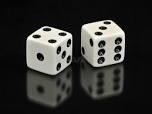 53
Predictive Mean Matching
y
x
54
Predictive Mean Matching
y
x
55
Predictive Mean Matching
y
This is ok… but we can do better…
x
56
Hot deck Imputation
Replace a missing value with a randomly chosen observed response from a “similar” unit.
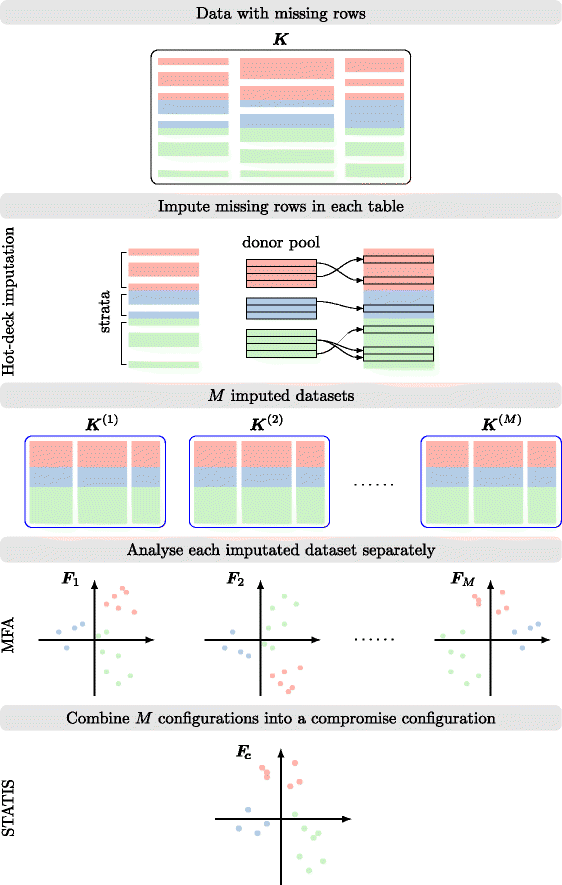 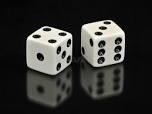 Image from ”Handling missing rows in multi-omics data integration: multiple imputation in multiple factor analysis framework” . Voillet, V., Besse, P., Liaubet, L. et al. BMC Bioinformatics (2016) 17: 402. https://doi.org/10.1186/s12859-016-1273-5
57
Predictive Mean Matching
y
x
Records are matched on how close predictions are
58
Predictive Mean Matching
y
x
Donor pool consists of the k closest predictions
59
Predictive Mean Matching
Randomly choose one donor. The observed post score is used as the imputed value.
y
x
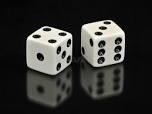 60
Predictive Mean Matching
M
Complete
Datasets
Repeat
M
times
61
Predictive Mean Matching
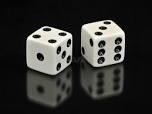 All Multiple Imputation methods add variance 
due to missing data. 

An “offset” for adding data.
62
Rubin’s Rules
Analysis
Results
Pooled
Results
63
Research Questions
Compare the bias for estimates generated under MI and complete case analysis.

Bias = Truth – Estimate

”Truth” = Simulate under a known model
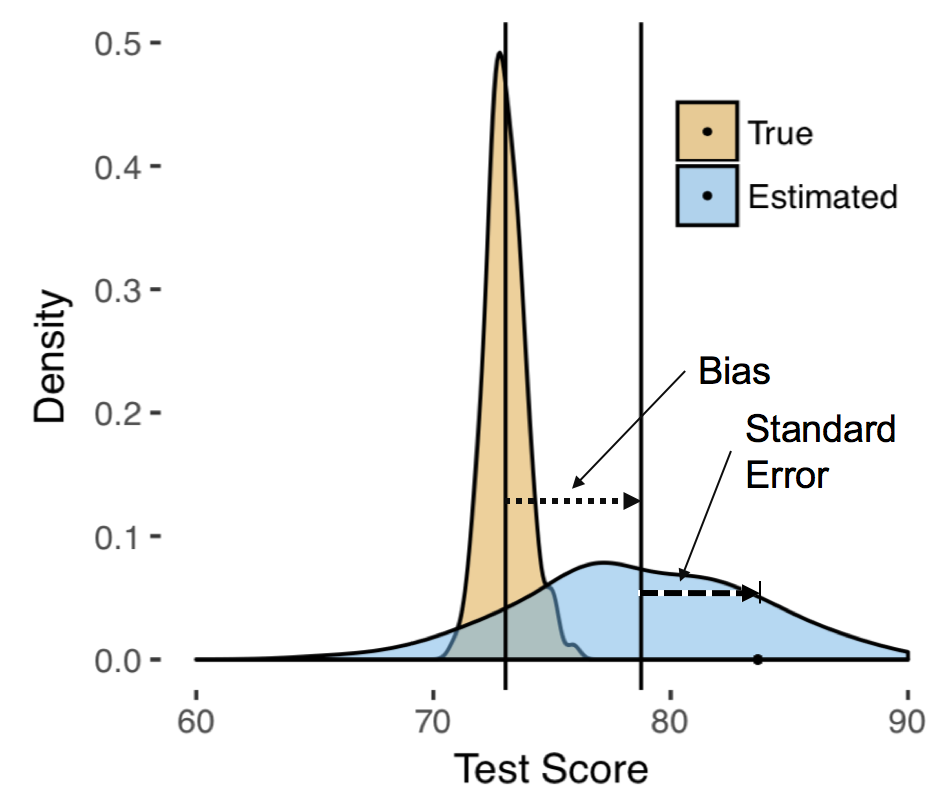 [Speaker Notes: Picture of darts on a bullseye.]
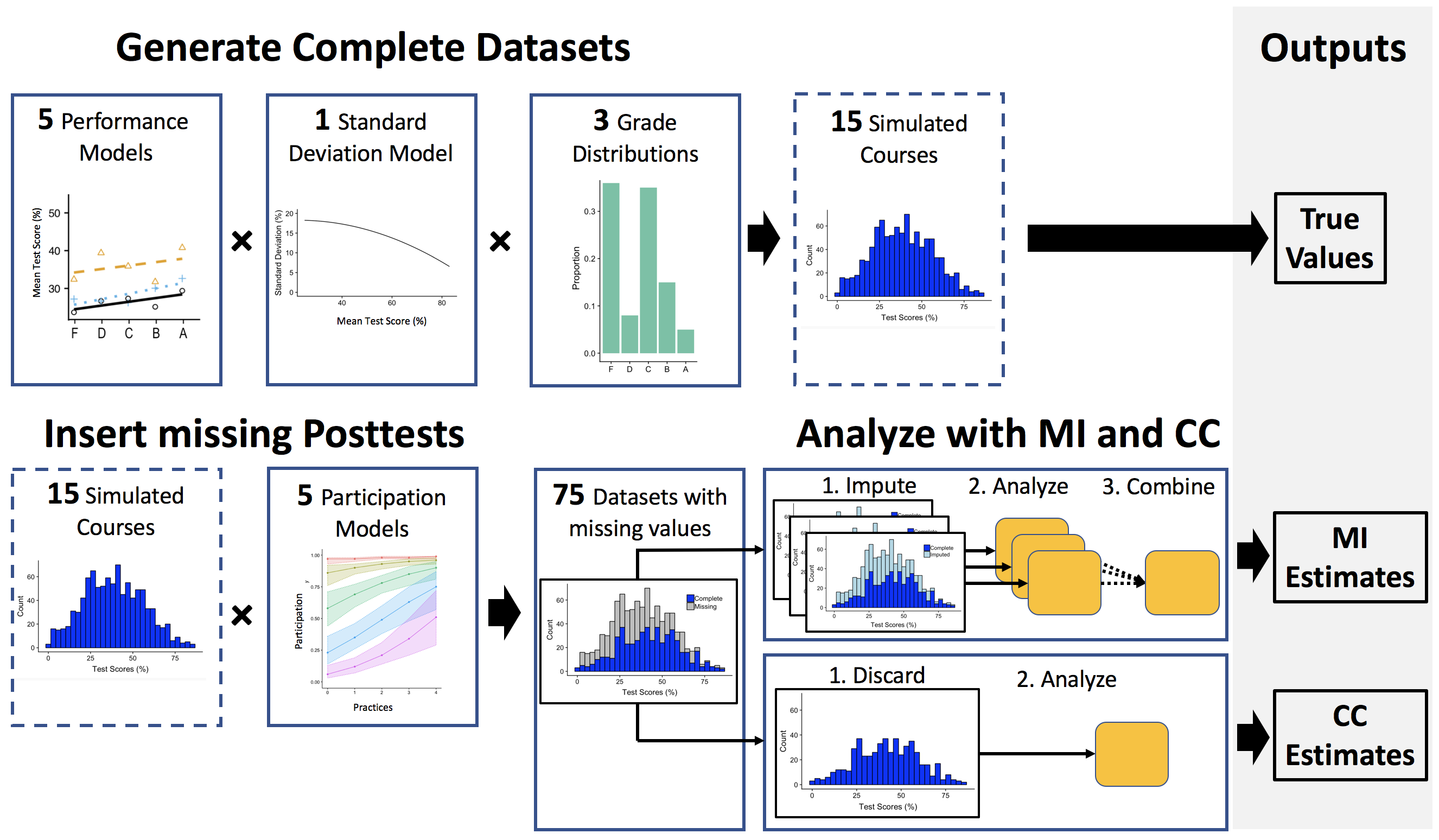 64
Methods
Simulated courses – N=20 times
Acted as True Values
Pretest, Posttest, and Course Grade
Examined multiple course types
3 Performance levels
3 Grade distributions
65
Results:Bias
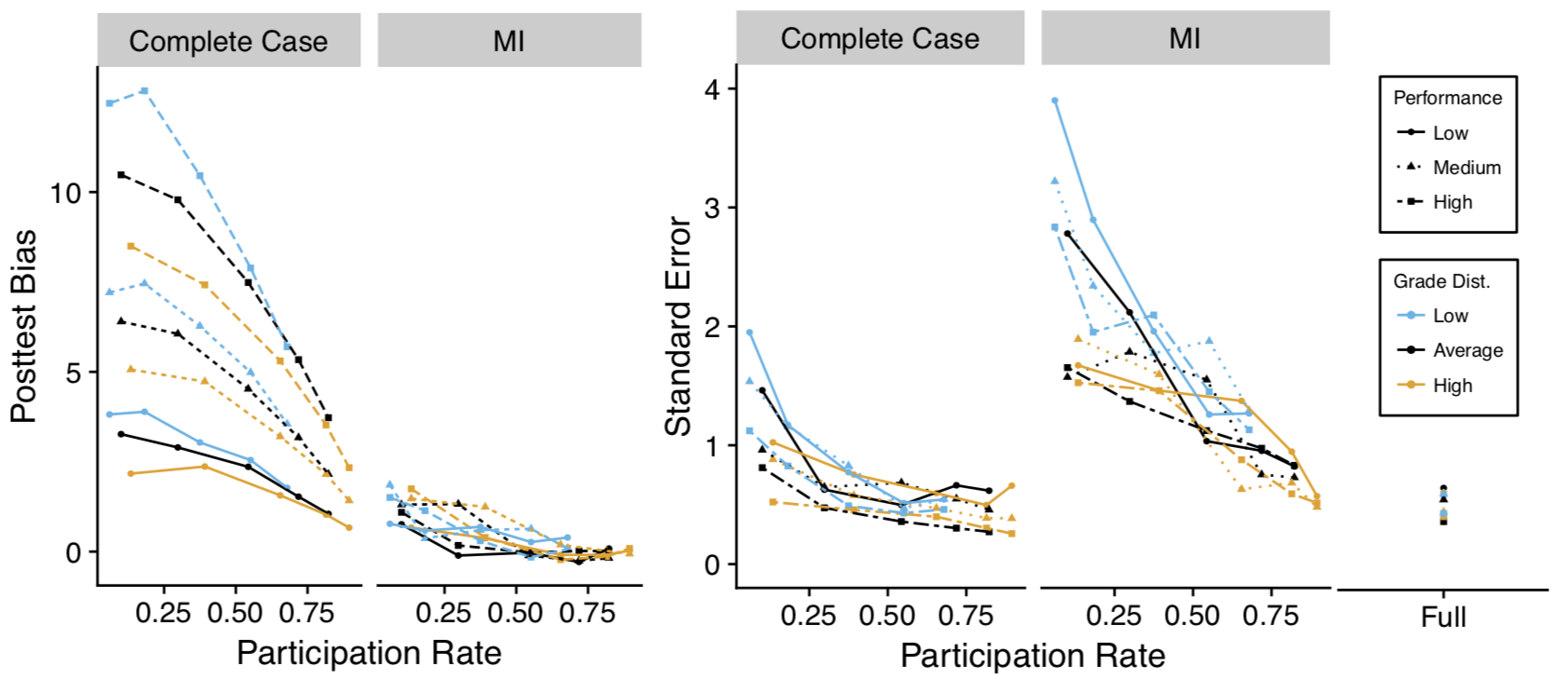 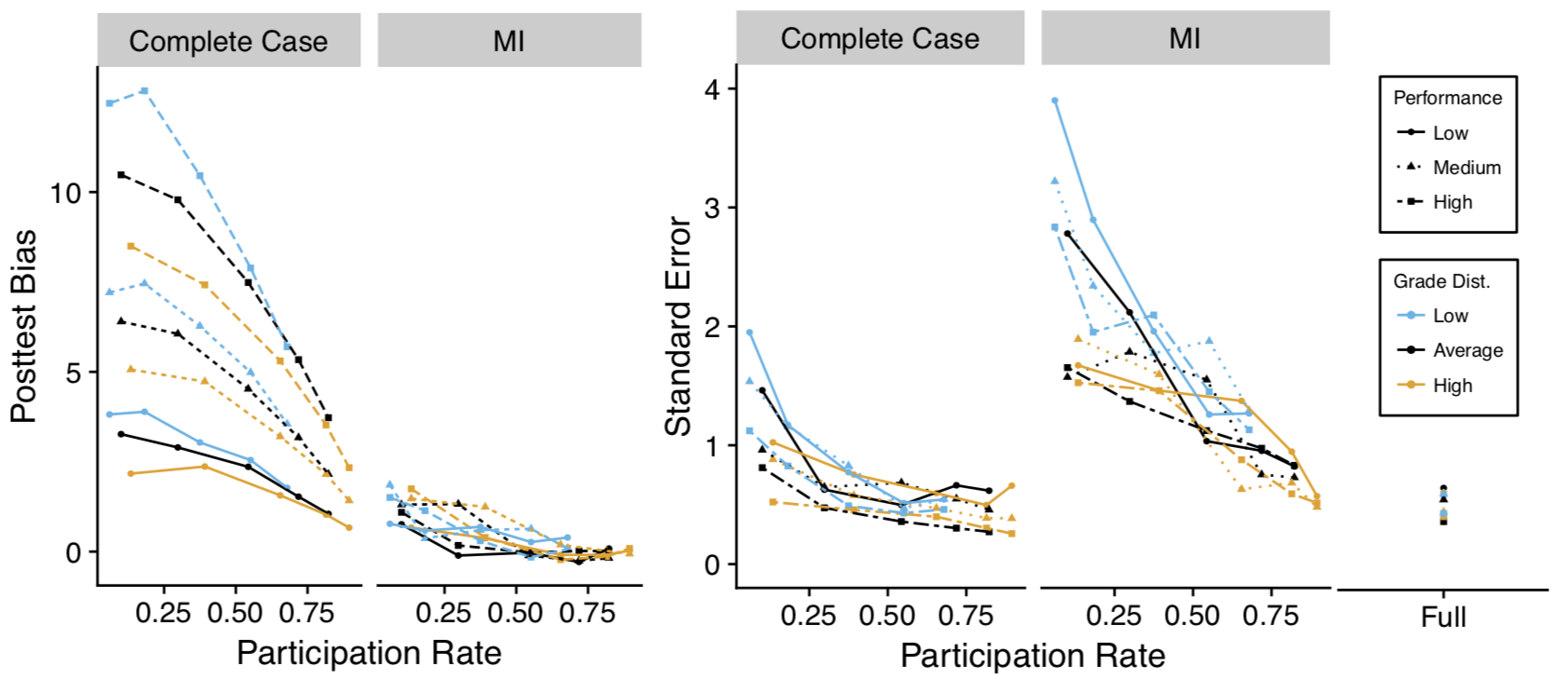 66
Results:Bias
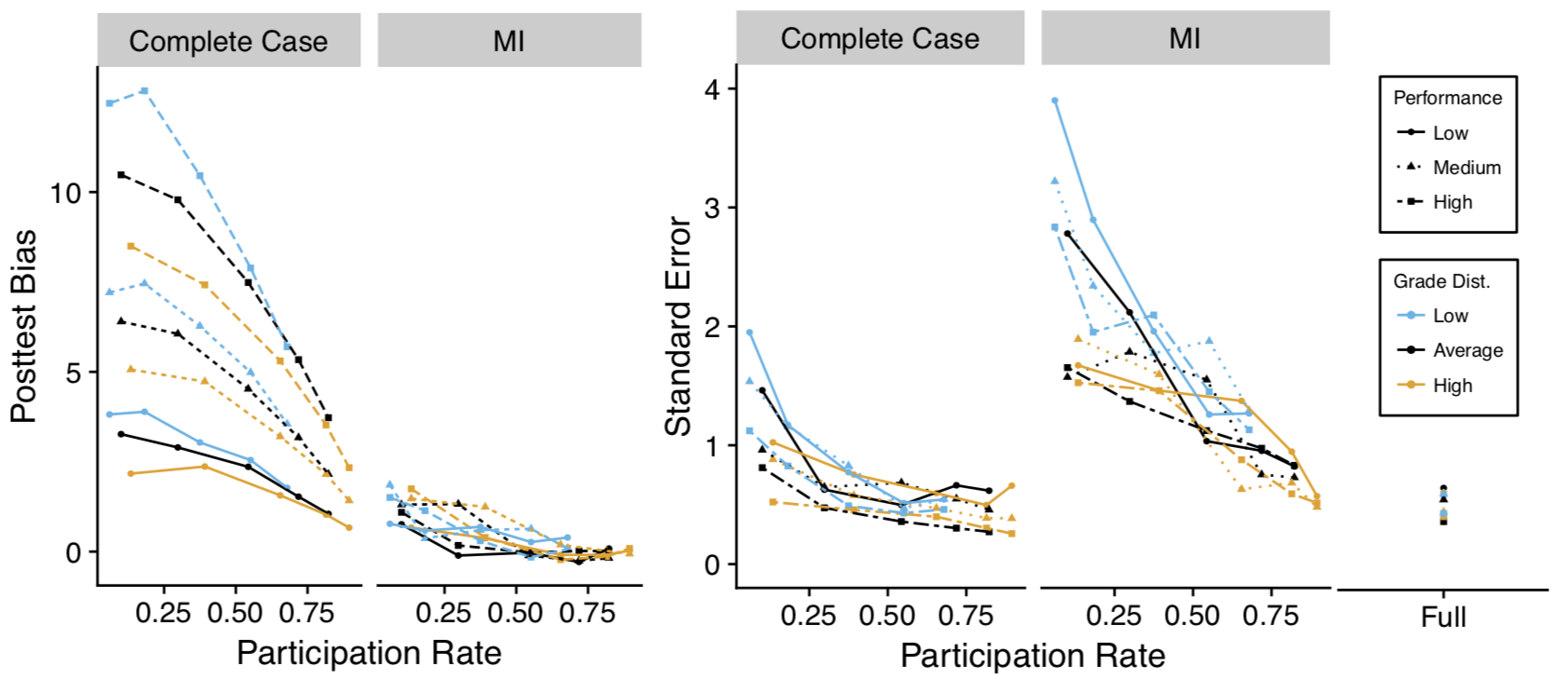 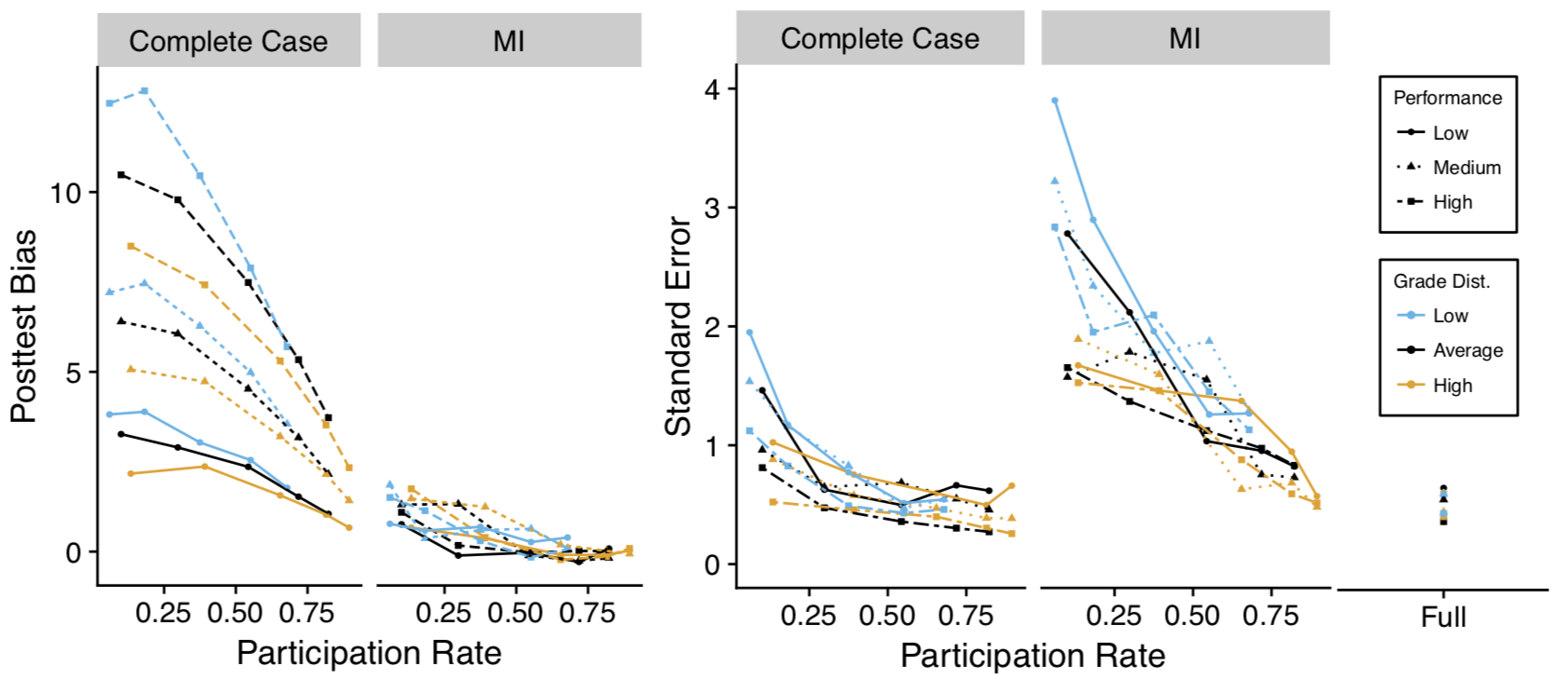 67
Results:Bias
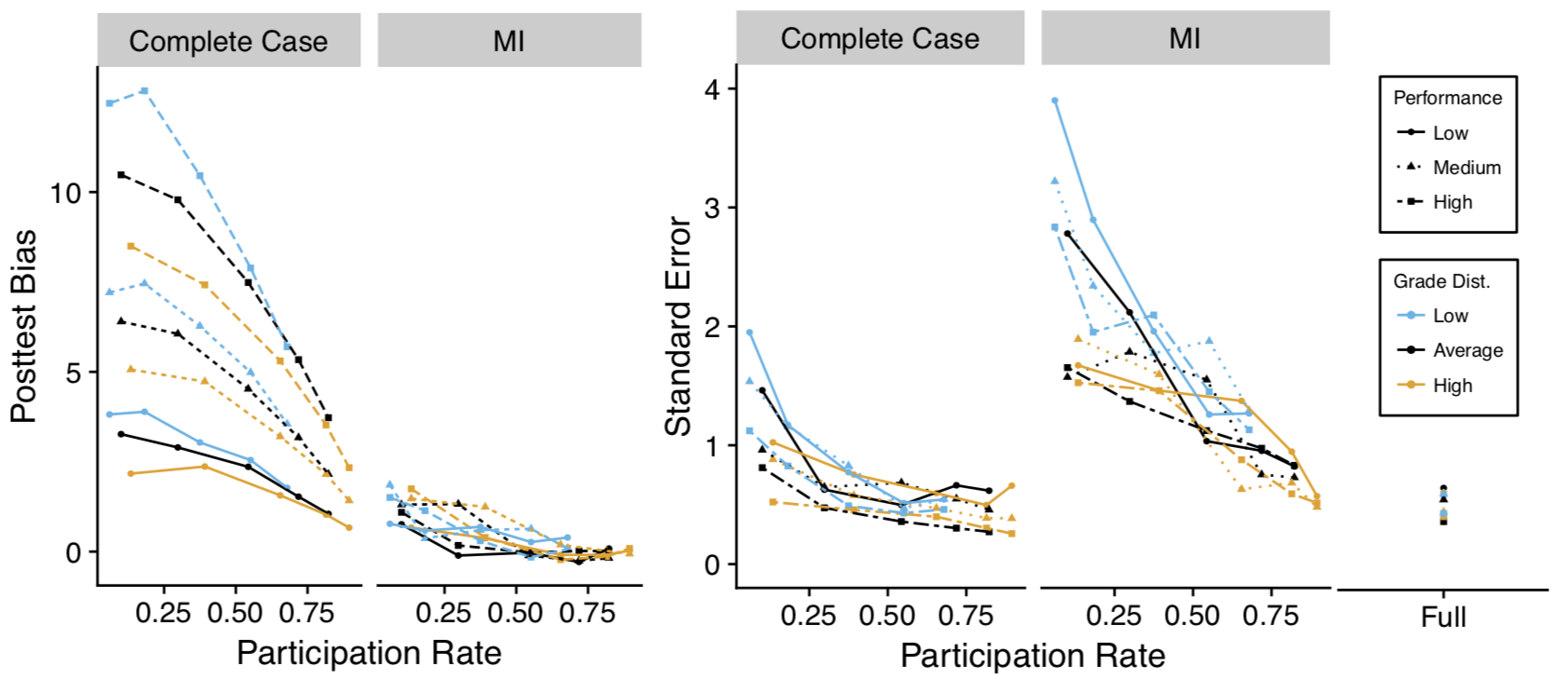 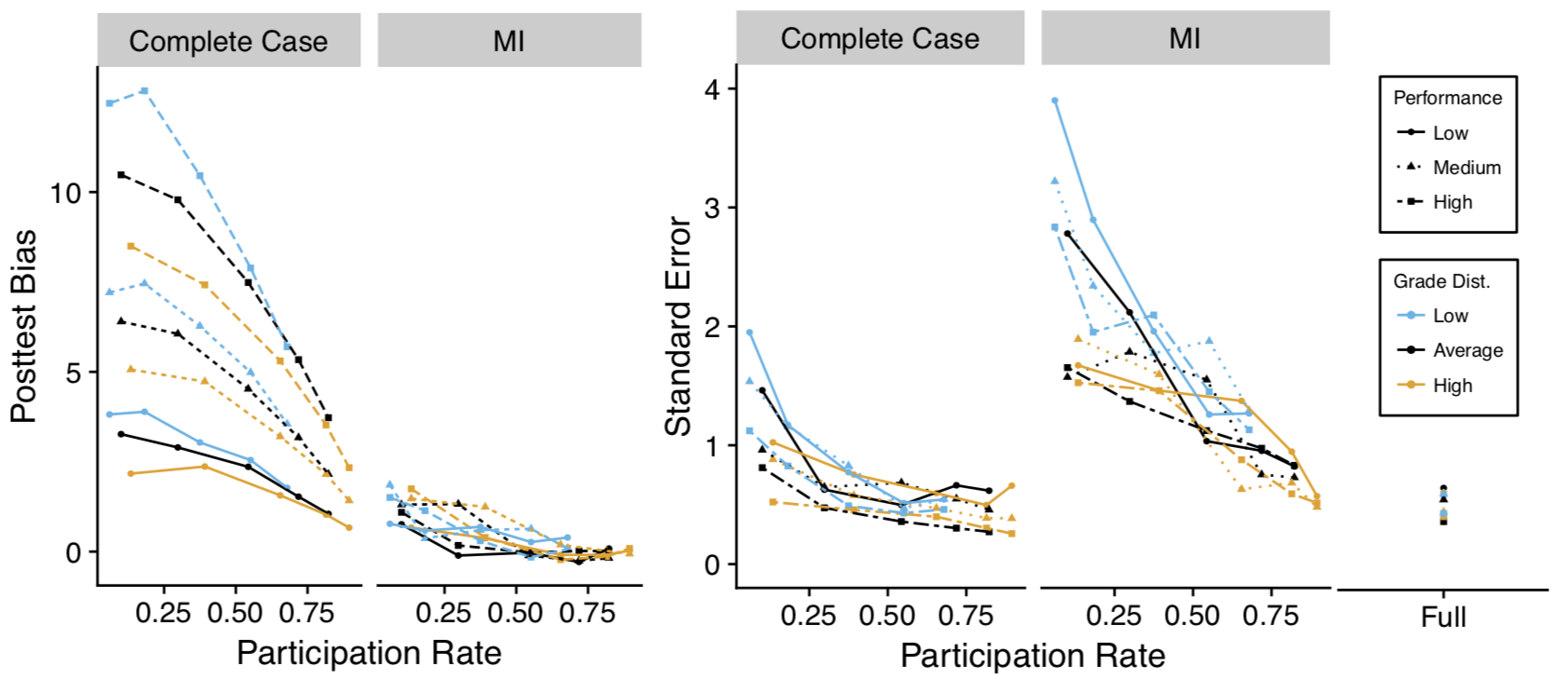 68
Example:Biased Results
Compared two courses
Lecture Based
Average performance
Active Engagement
Average performance
[Speaker Notes: Complete case analysis biases the gains for everyone but much more so for the lecture based.  Because it cuts out nearly all of the low performing students.
Lecturer could say: On this unbiased assessment we got the same outcome yet you are giving more A’s. You have inflated grades.]
69
Example:Biased Results
Compared two courses
Lecture Based
Average performance
Low grade distribution
Low participation ~30%
Active Engagement
Average performance
High grade distribution
High participation ~80%
[Speaker Notes: Complete case analysis biases the gains for everyone but much more so for the lecture based.  Because it cuts out nearly all of the low performing students.
Lecturer could say: On this unbiased assessment we got the same outcome yet you are giving more A’s. You have inflated grades.]
70
Example:Biased Results
Compared two courses
Lecture Based
Average performance
Low grade distribution
Low participation ~30%
Active Engagement
Average performance
High grade distribution
High participation ~80%
[Speaker Notes: Complete case analysis biases the gains for everyone but much more so for the lecture based.  Because it cuts out nearly all of the low performing students.
Lecturer could say: On this unbiased assessment we got the same outcome yet you are giving more A’s. You have inflated grades.]
71
Example:Biased Results
Compared two courses
Lecture Based
Average performance
Low grade distribution
Low participation ~30%
Active Engagement
Average performance
High grade distribution
High participation ~80%
[Speaker Notes: Complete case analysis biases the gains for everyone but much more so for the lecture based.  Because it cuts out nearly all of the low performing students.
Lecturer could say: On this unbiased assessment we got the same outcome yet you are giving more A’s. You have inflated grades.]
72
Example:Biased Results
Compared two courses
Lecture Based
Average performance
Low grade distribution
Low participation ~30%
Active Engagement
Average performance
High grade distribution
High participation ~80%
[Speaker Notes: Complete case analysis biases the gains for everyone but much more so for the lecture based.  Because it cuts out nearly all of the low performing students.
Lecturer could say: On this unbiased assessment we got the same outcome yet you are giving more A’s. You have inflated grades.]
73
discussion
PER studies (among other disciplines)
often use complete case analysis
which don’t meet MCAR assumptions
and so are likely biased
Results for bias indicate 
this bias may be very large
obscure differences across courses
74
Thank You
This work is funded [Ben and Jayson] in part by NSF-IUSE Grant No. DUE-1525338 and is Contribution No. LAA-059 of the Learning Assistant Alliance. We are grateful to the Learning Assistant Alliance, the Learning Assistant Program at the University of Colorado Boulder for establishing the foundation for LASSO and LASSO studies.
75
References
Stedman, L. C. (1994). The Sandia report and US achievement: An assessment. The Journal of Educational Research, 87(3), 133-146.
Miyake, A., Kost-Smith, L. E., Finkelstein, N. D., Pollock, S. J., Cohen, G. L., & Ito, T. A. (2010). Reducing the gender achievement gap in college science: A classroom study of values affirmation. Science, 330(6008), 1234-1237.
Kost-Smith, L. E., Pollock, S. J., Finkelstein, N. D., Cohen, G. L., Ito, T. A., & Miyake, A. (2012, February). Replicating a self-affirmation intervention to address gender differences: Successes and challenges. In AIP Conference Proceedings(Vol. 1413, No. 1, pp. 231-234). AIP.
Nissen, J. M., Jariwala, M., Close, E. W., & Van Dusen, B. (2018). Participation and performance on paper-and computer-based low-stakes assessments. International Journal of STEM Education, 5(1), 21.
Rubin, D. B. (1976). Inference and missing data. Biometrika, 63(3), 581-592.
Cheema, J. R. (2014). A review of missing data handling methods in education research. Review of Educational Research, 84(4), 487-508.
Schafer, J. L. (1999). Multiple imputation: a primer. Statistical methods in medical research, 8(1), 3-15.
76
Supplemental Material
77
Grade Distributions
78
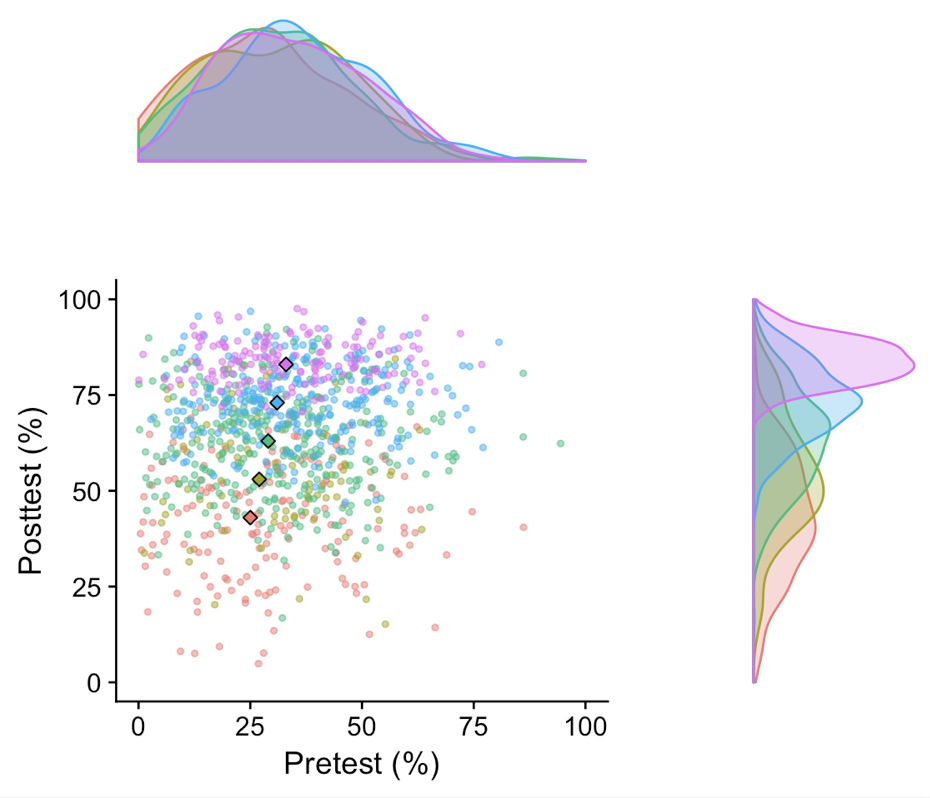 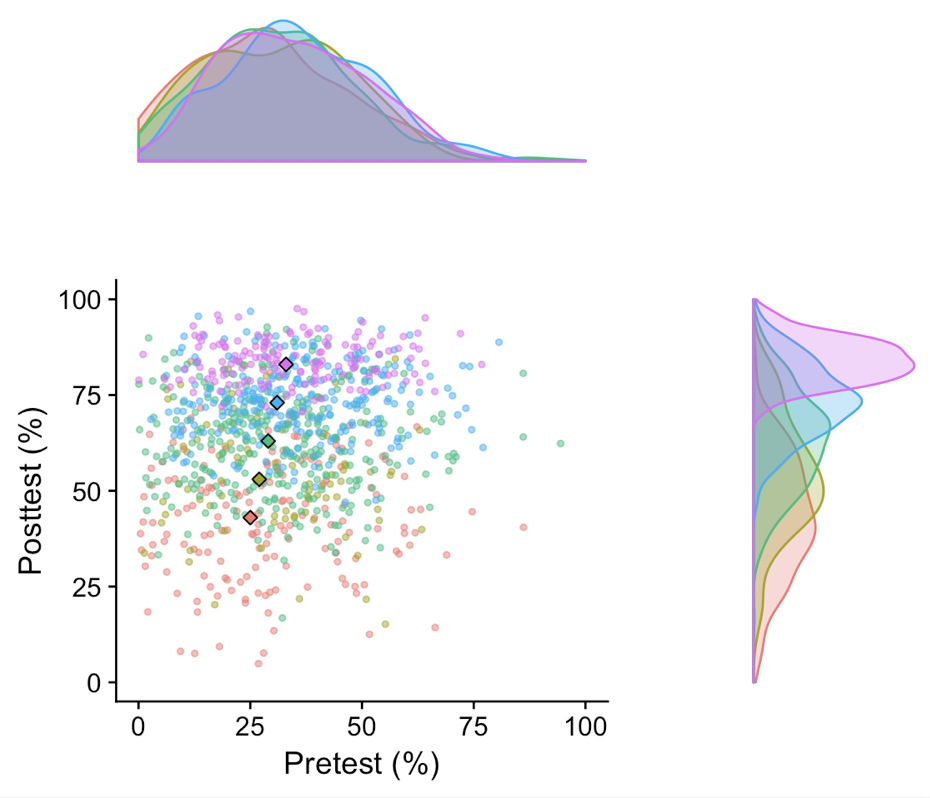 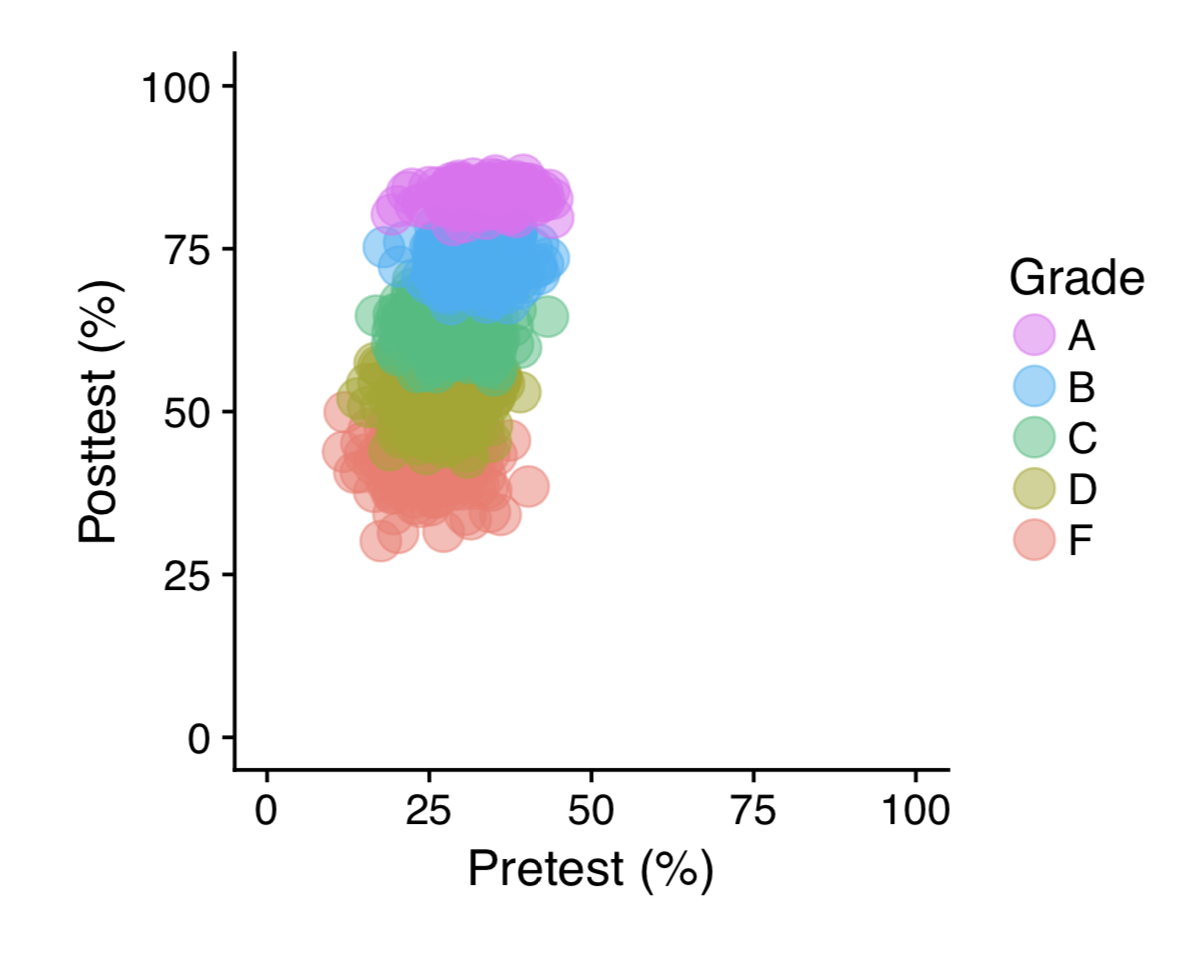 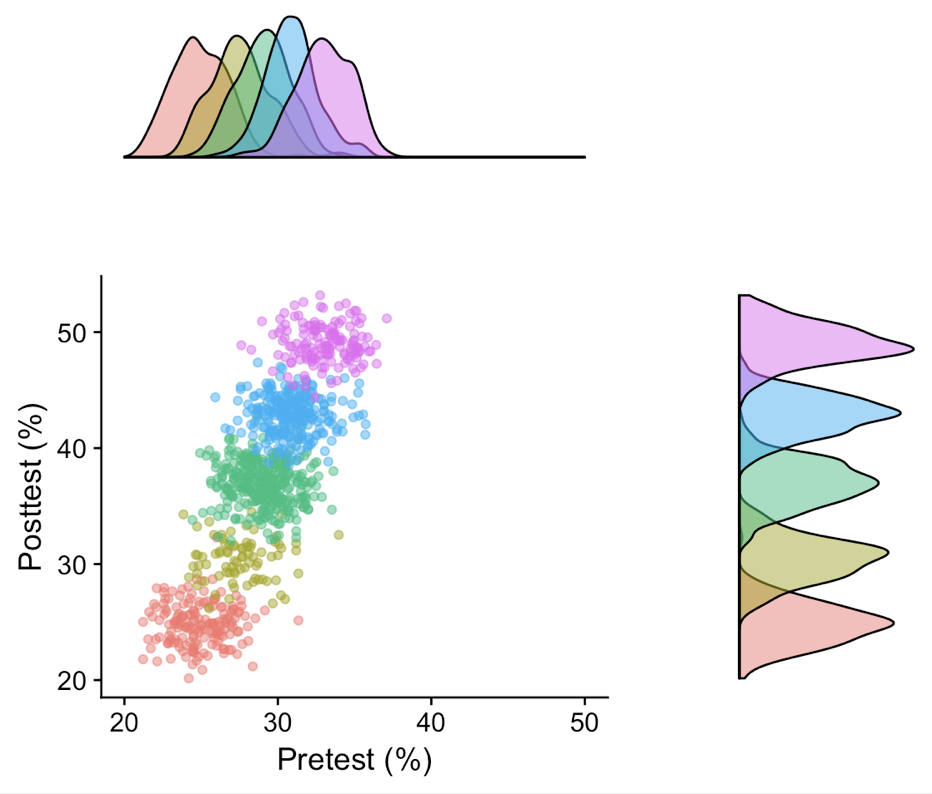 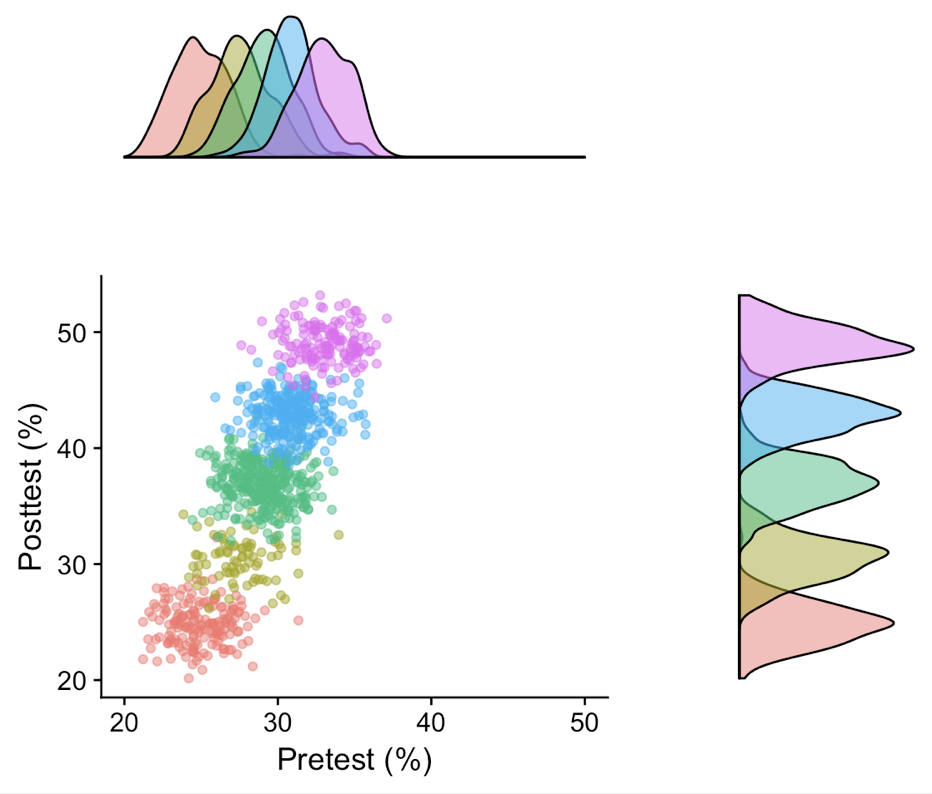 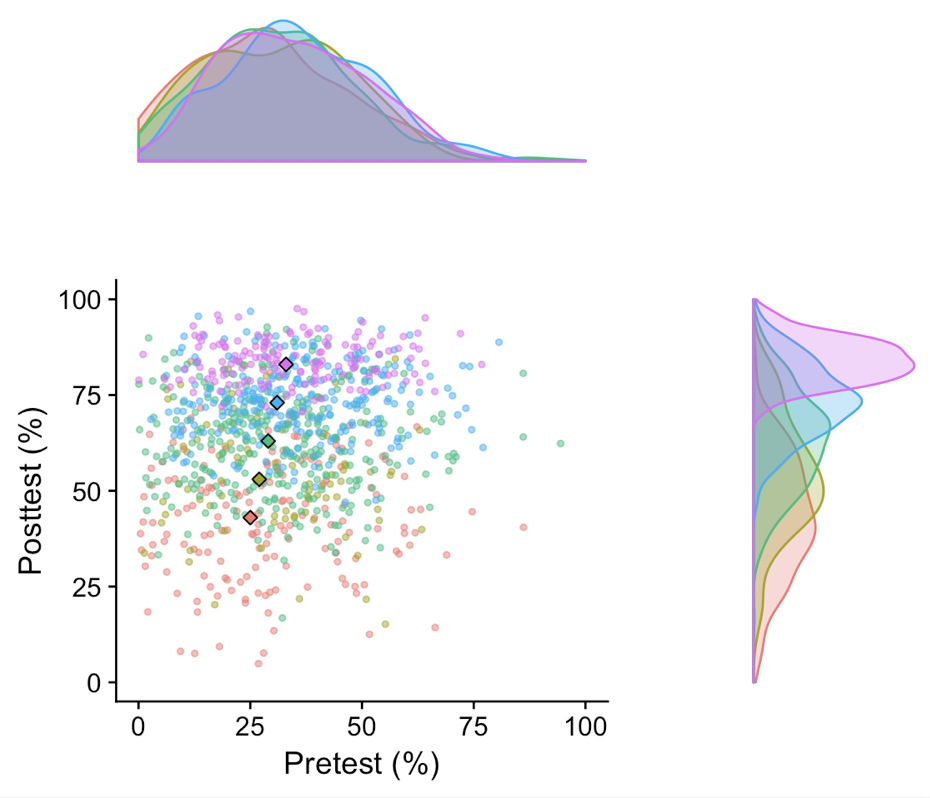 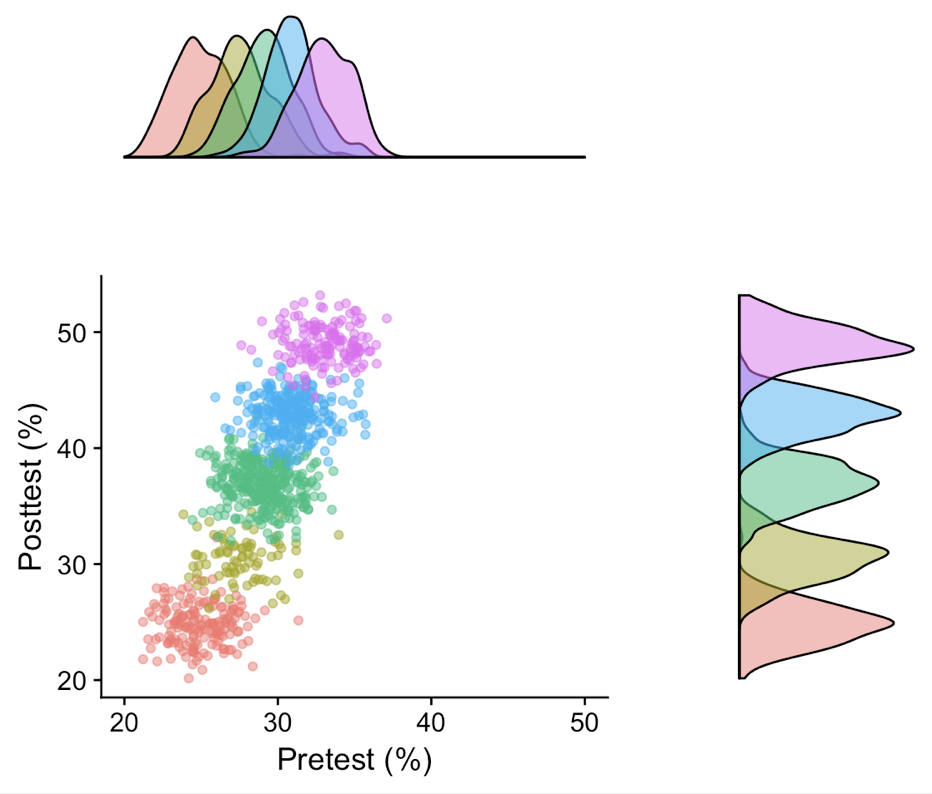 79
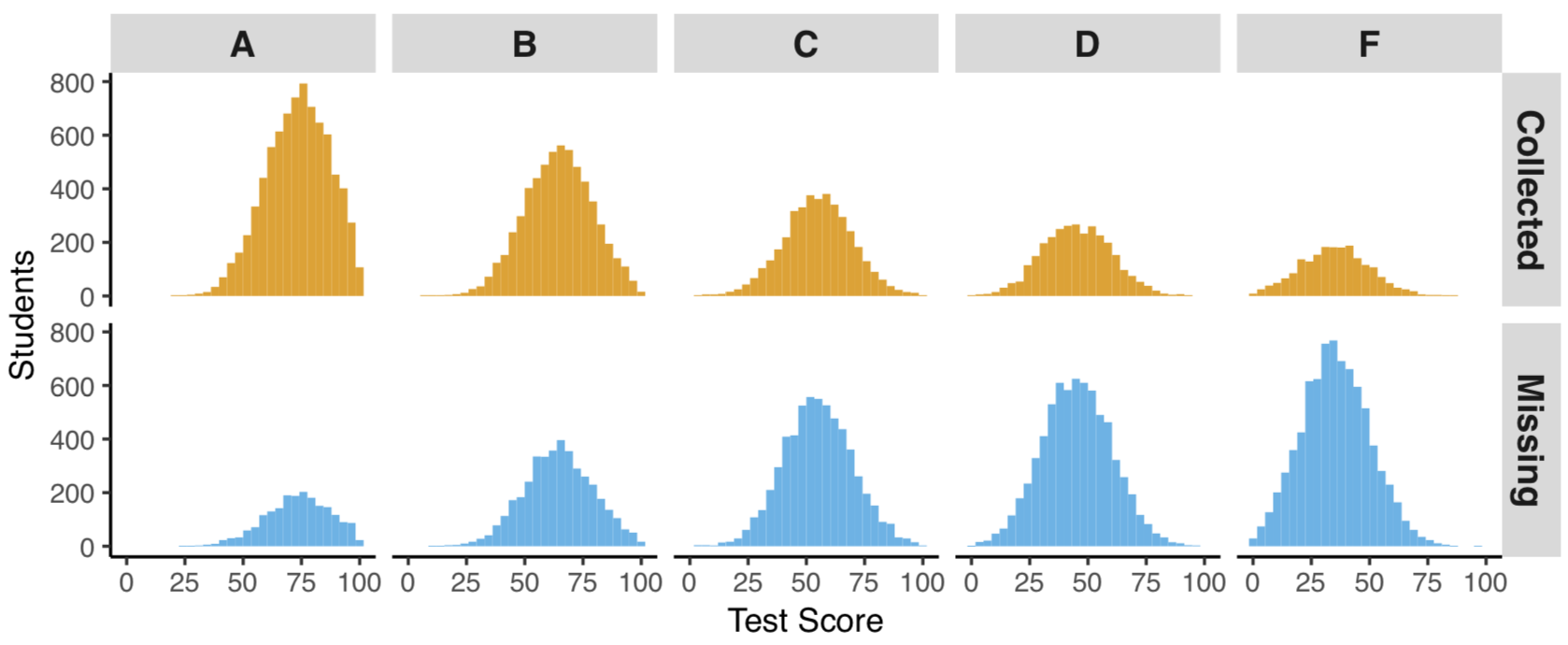 80
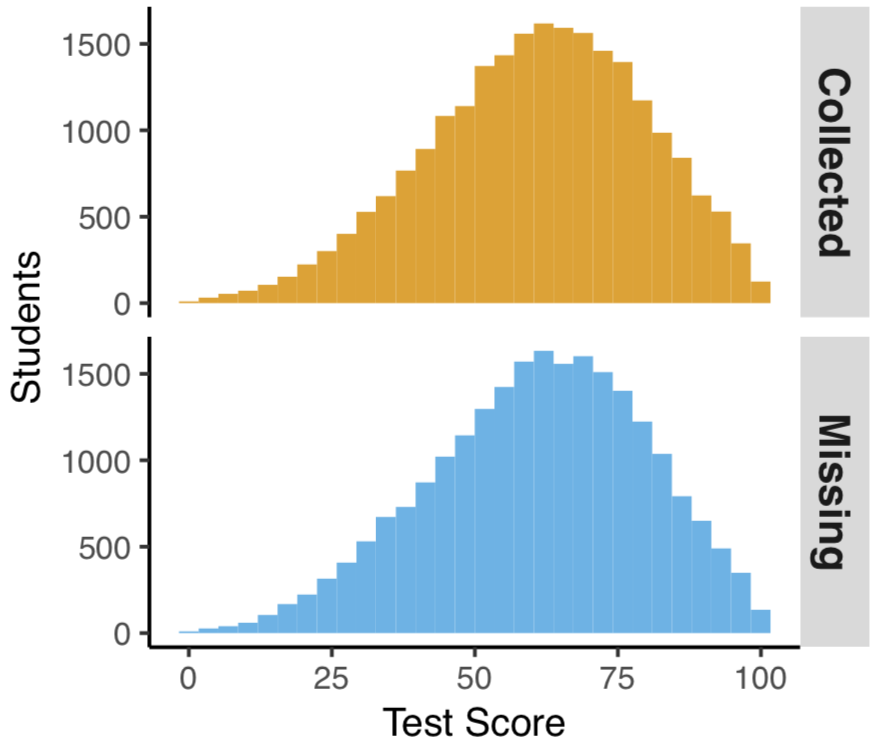 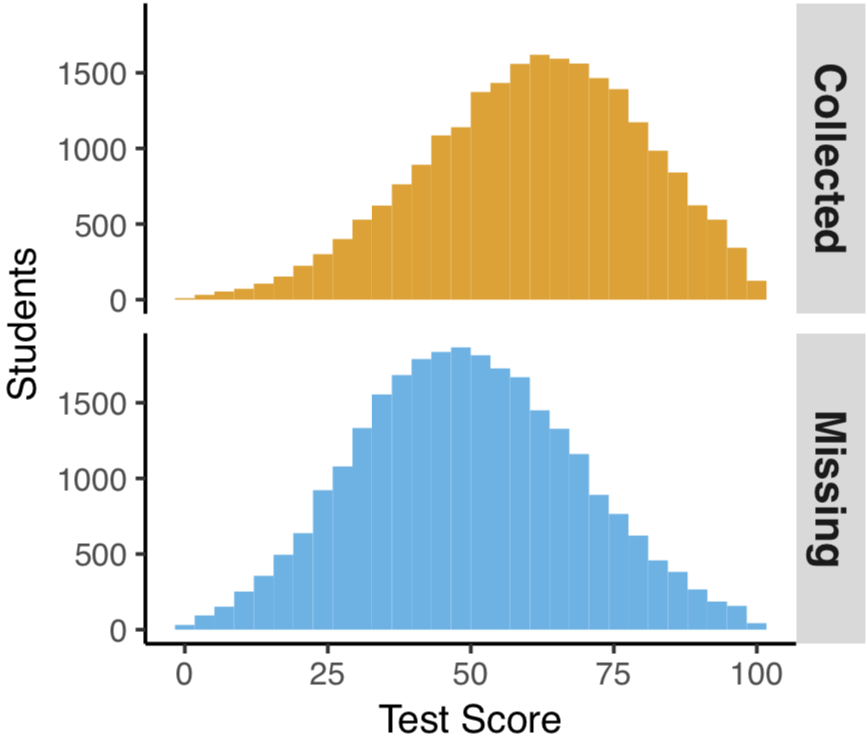